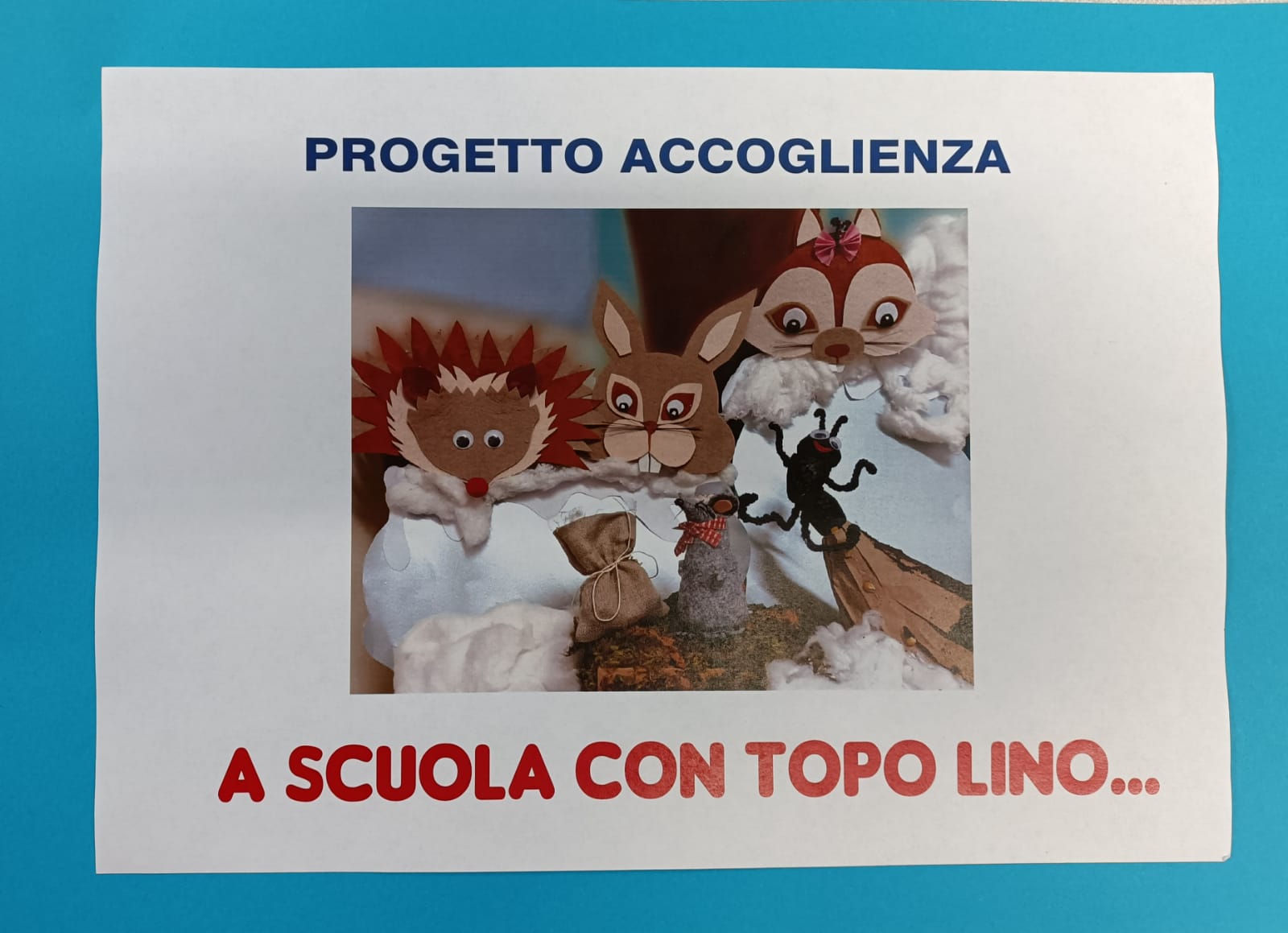 A scuola
Topo 
         Lino
con
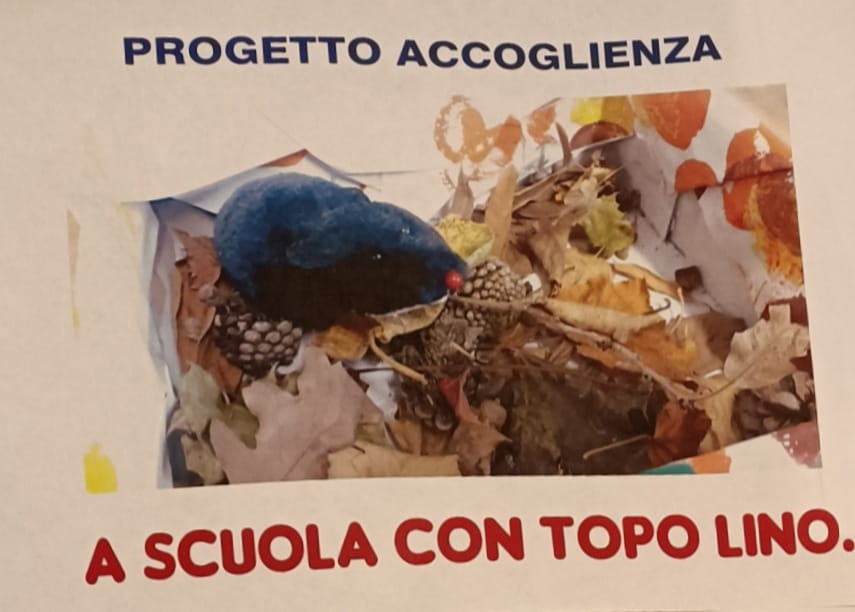 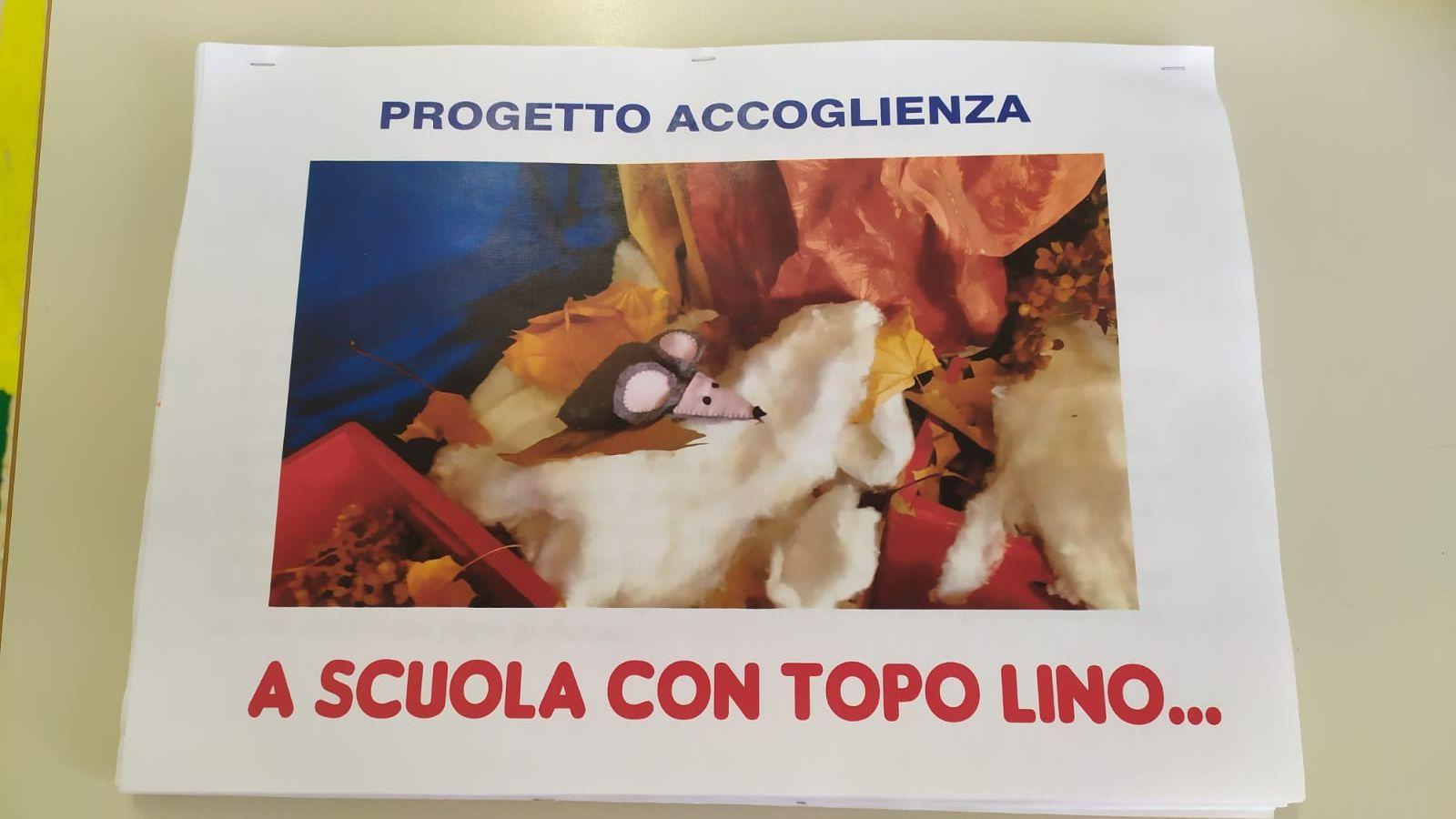 Educazione Civica 
Con Topo Lino costruiamo la nostra carta d’identità ed impariamo la solidarietà
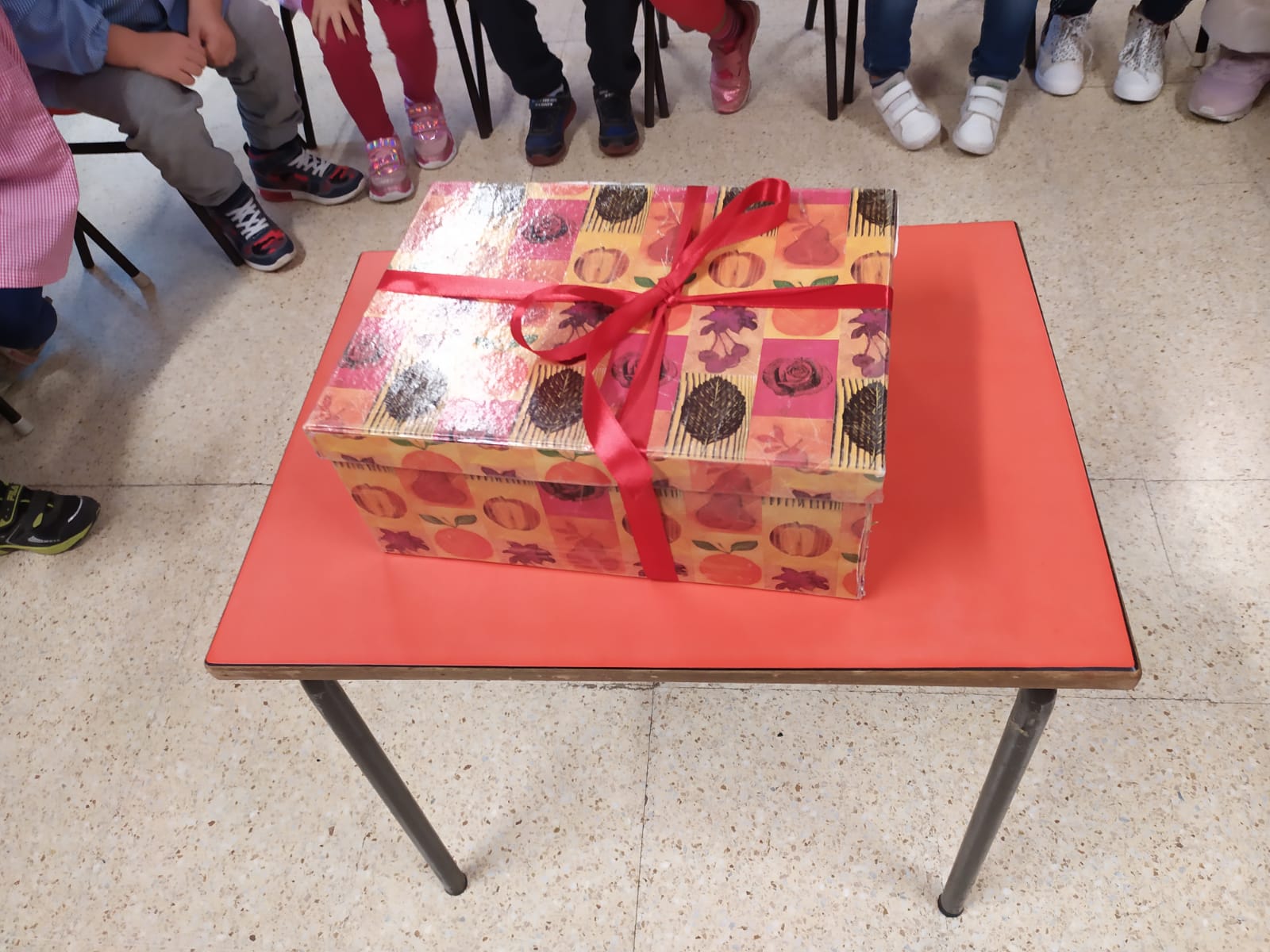 Una mattina a scuola abbiamo trovato una sorpresa….. Fra rametti e foglioline è venuto a trovarci un nuovo amico…
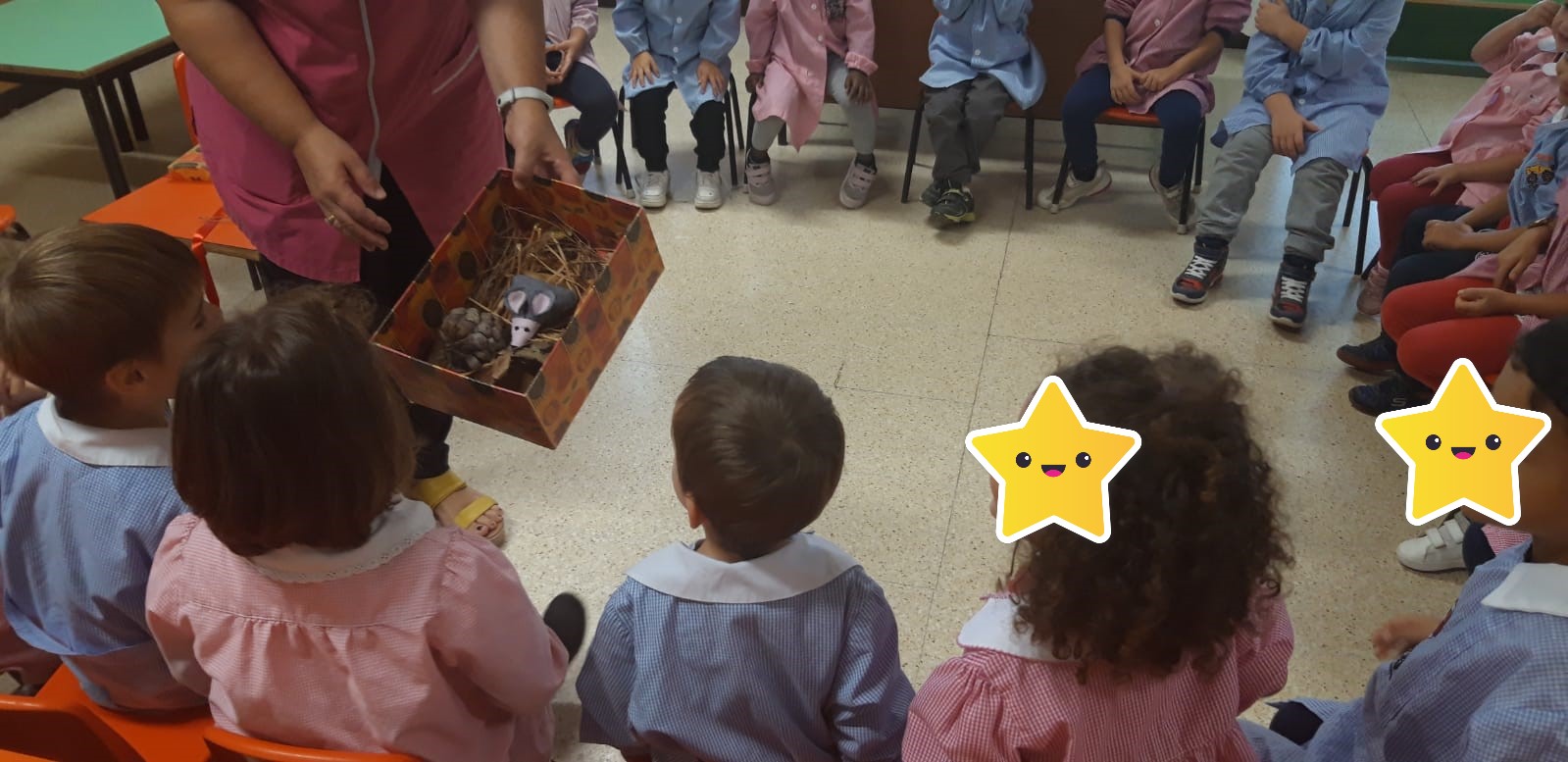 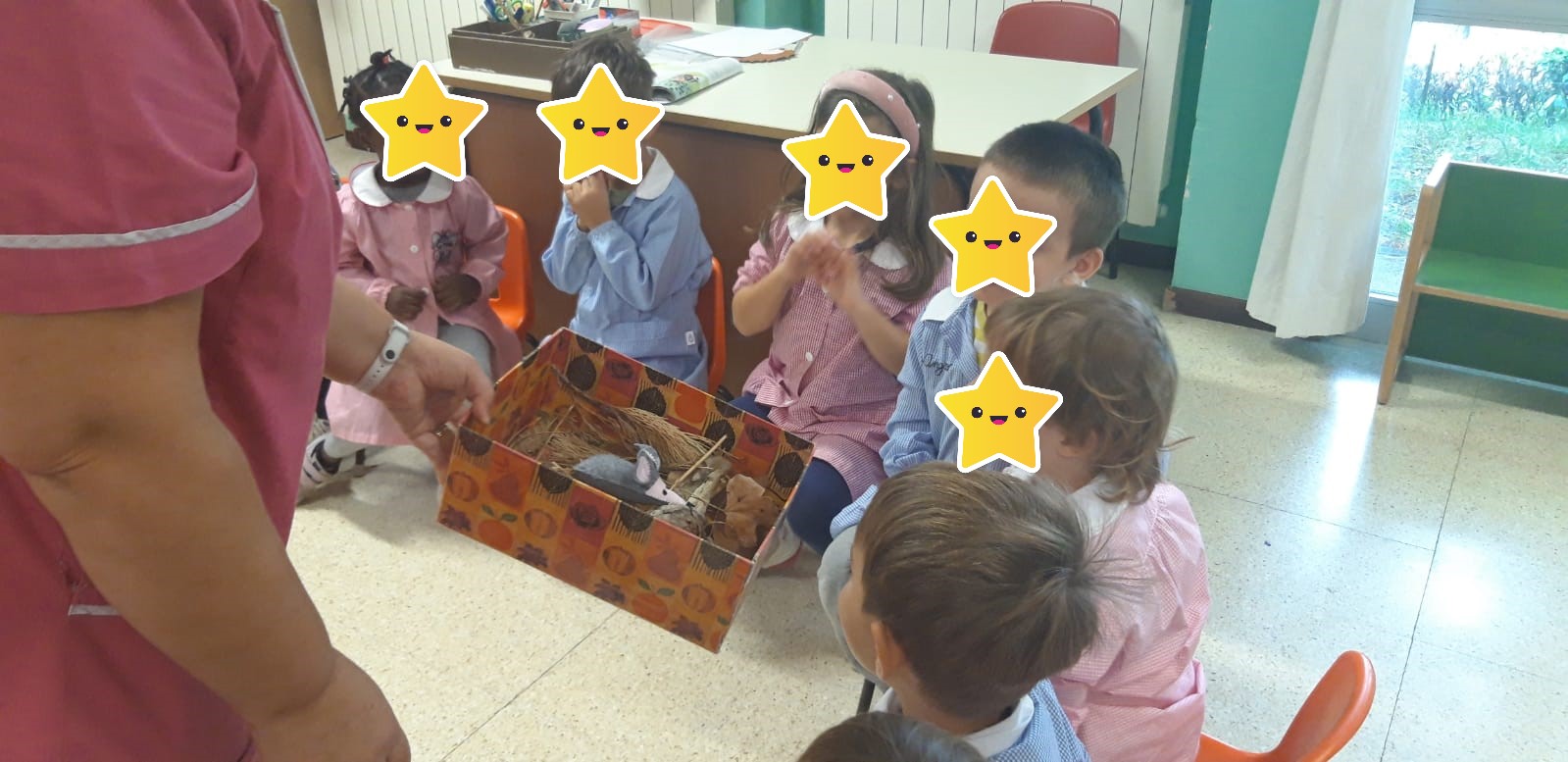 TOPO  LINO
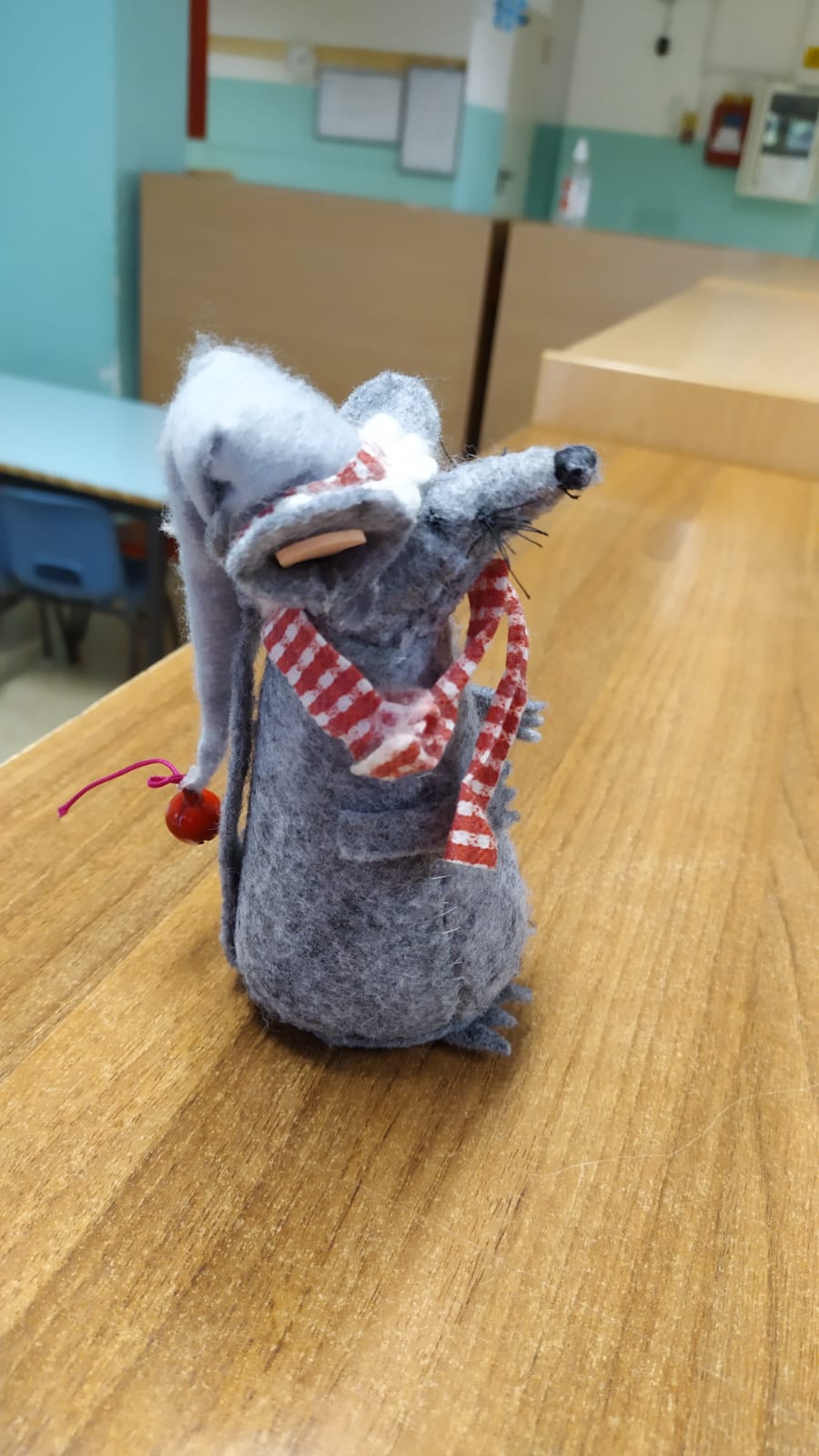 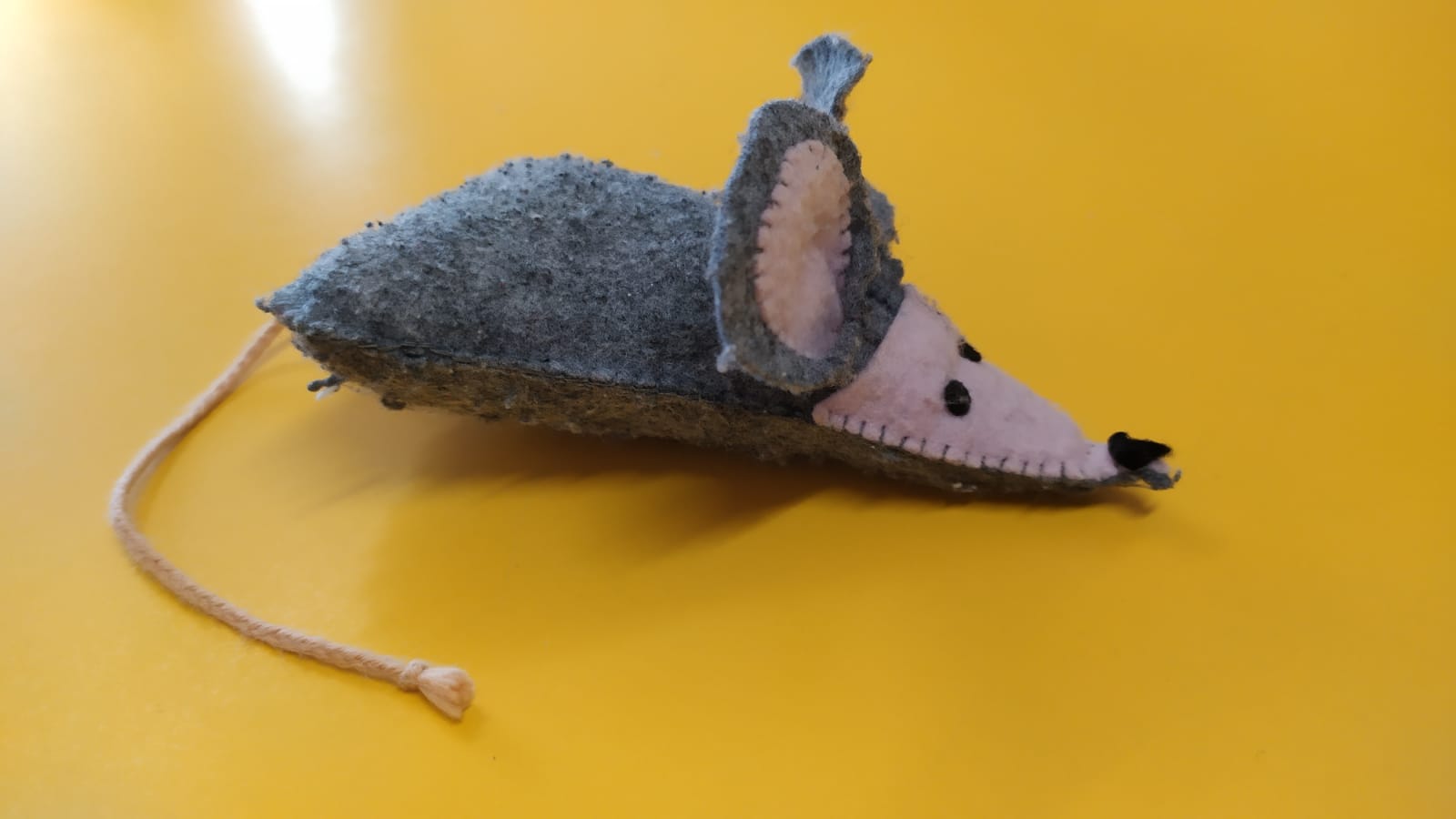 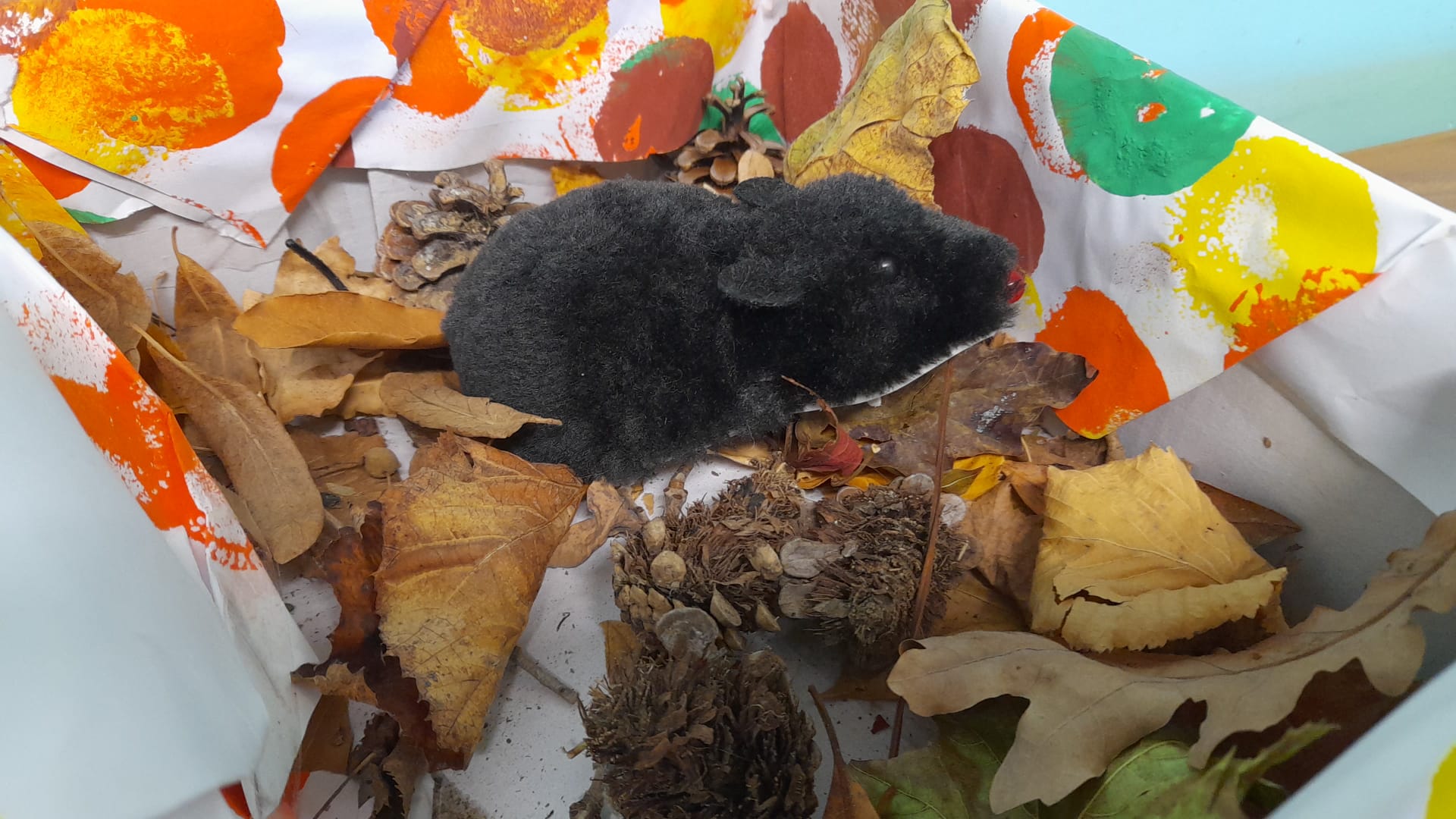 In ogni sezione ha trovato la sua tana
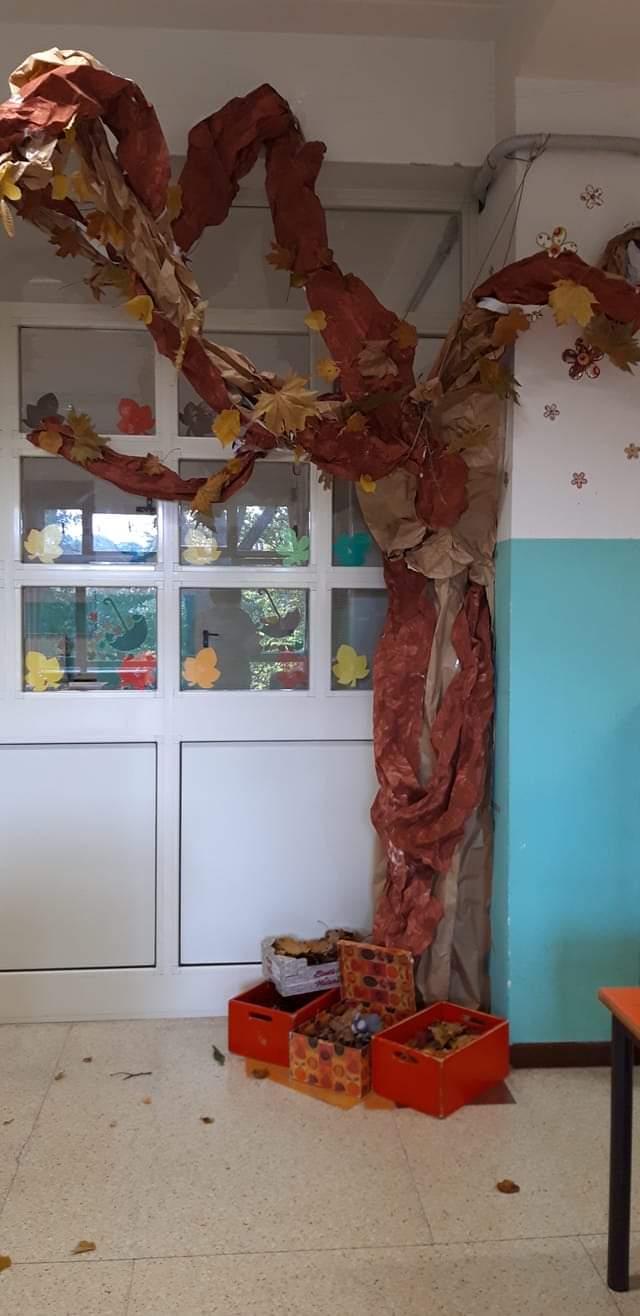 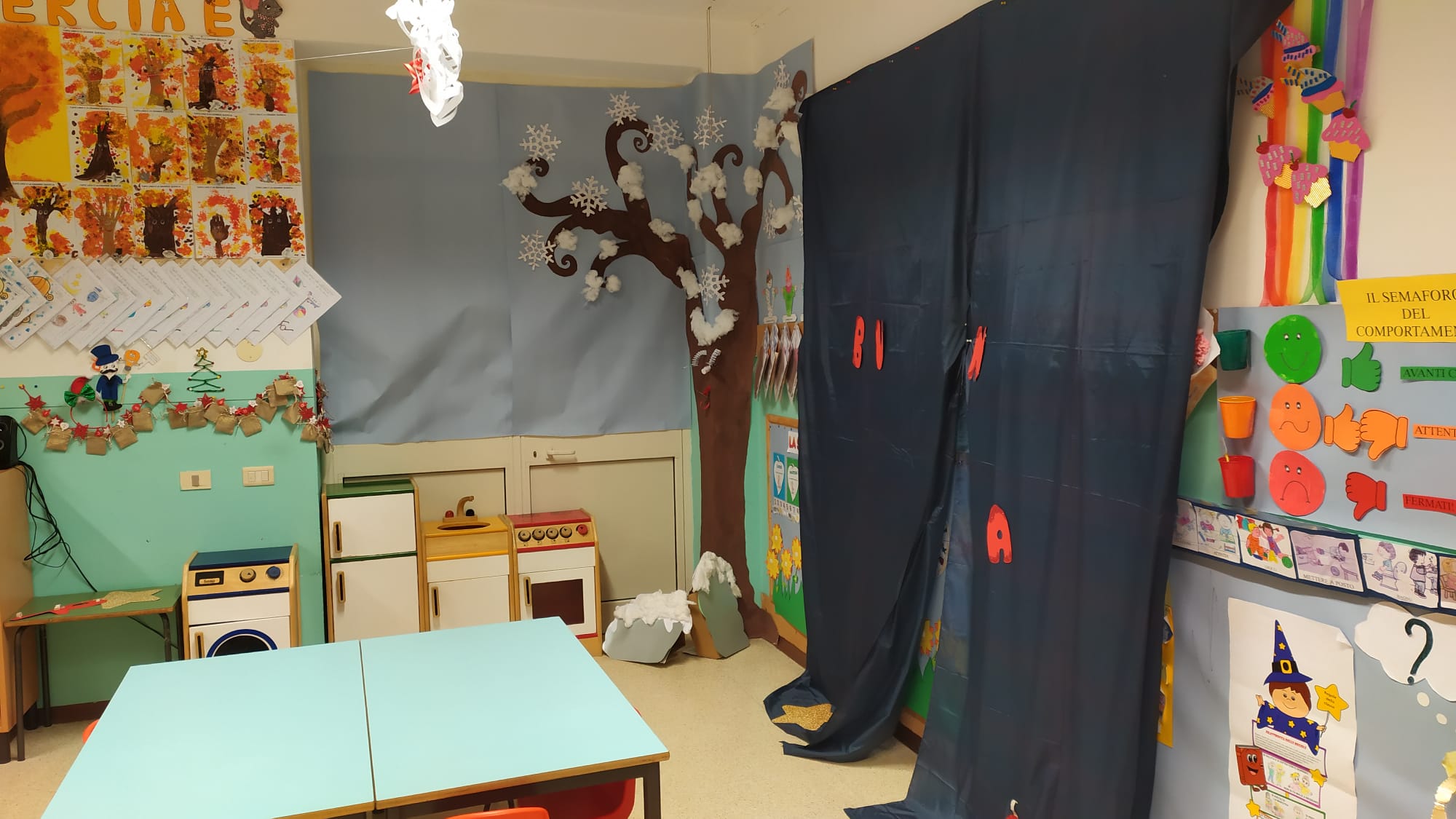 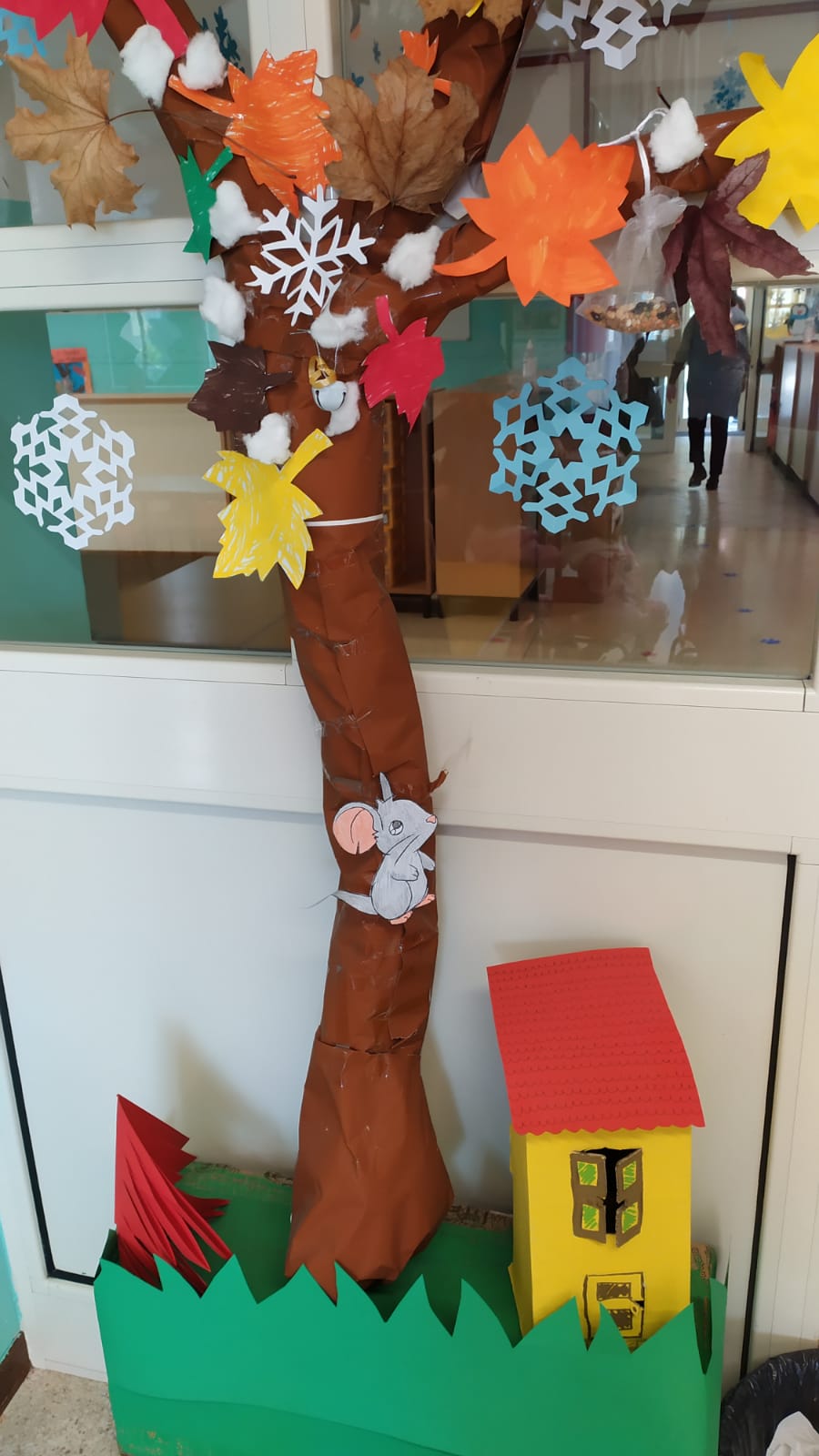 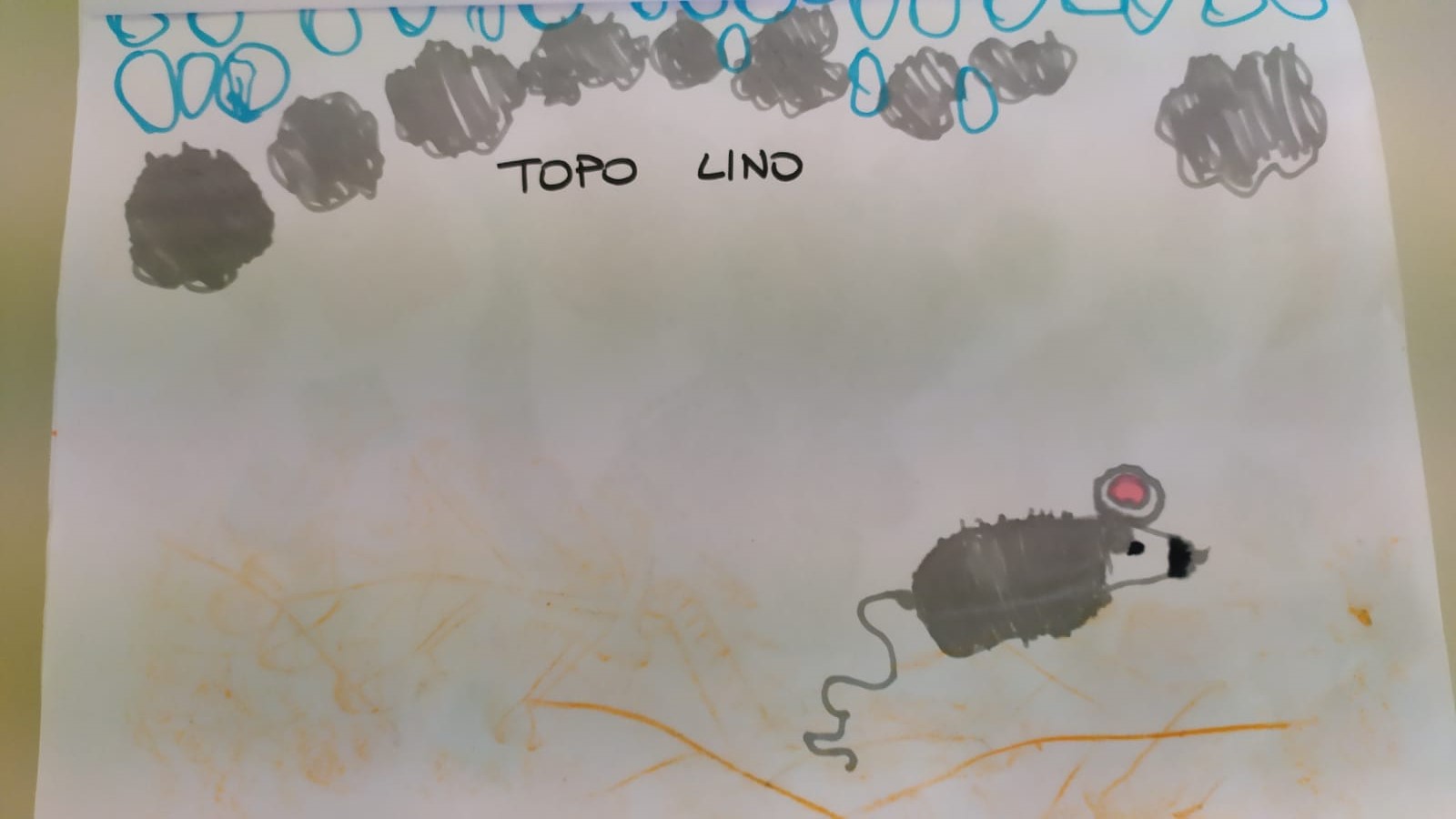 e siamo diventati amici
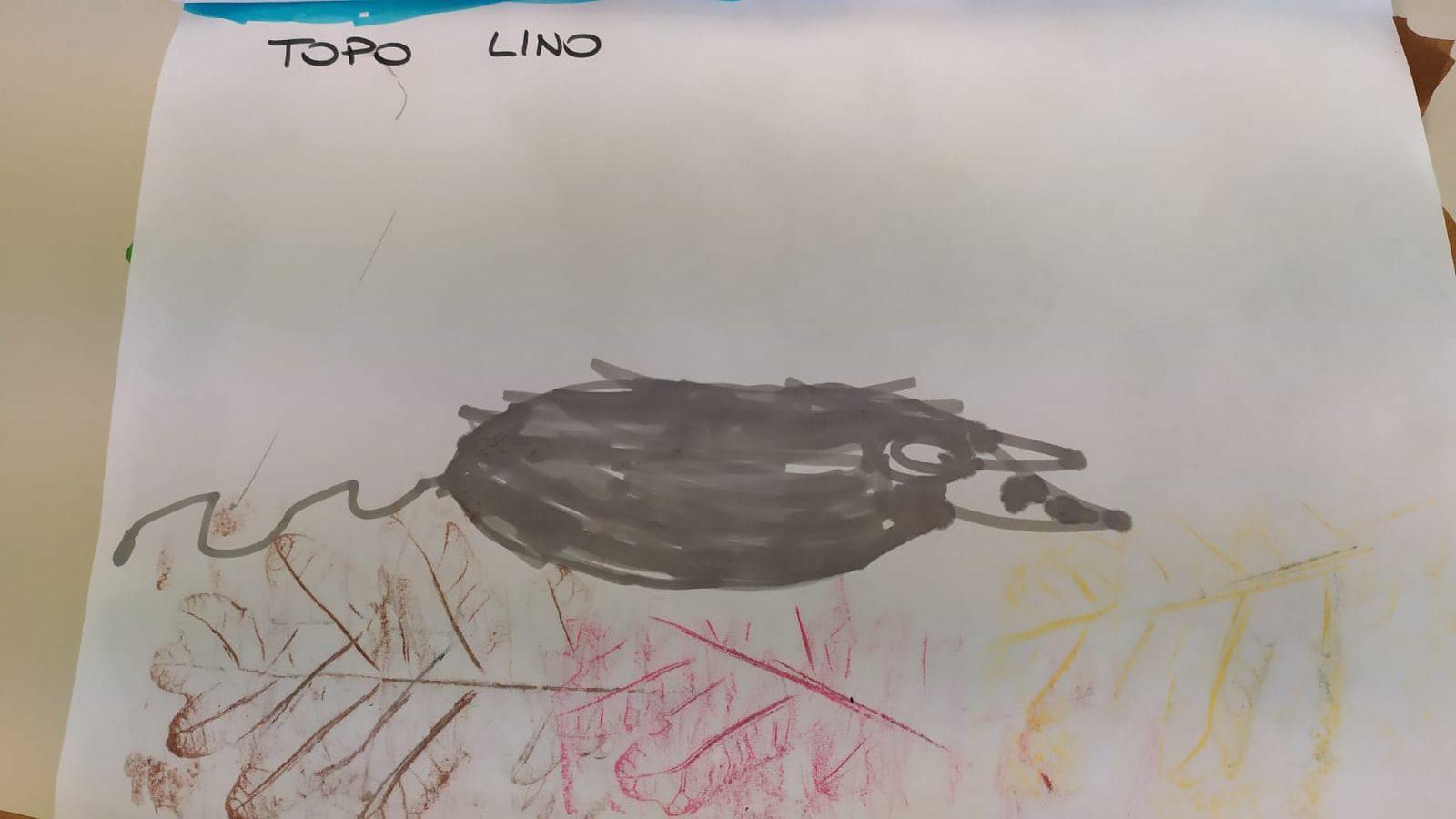 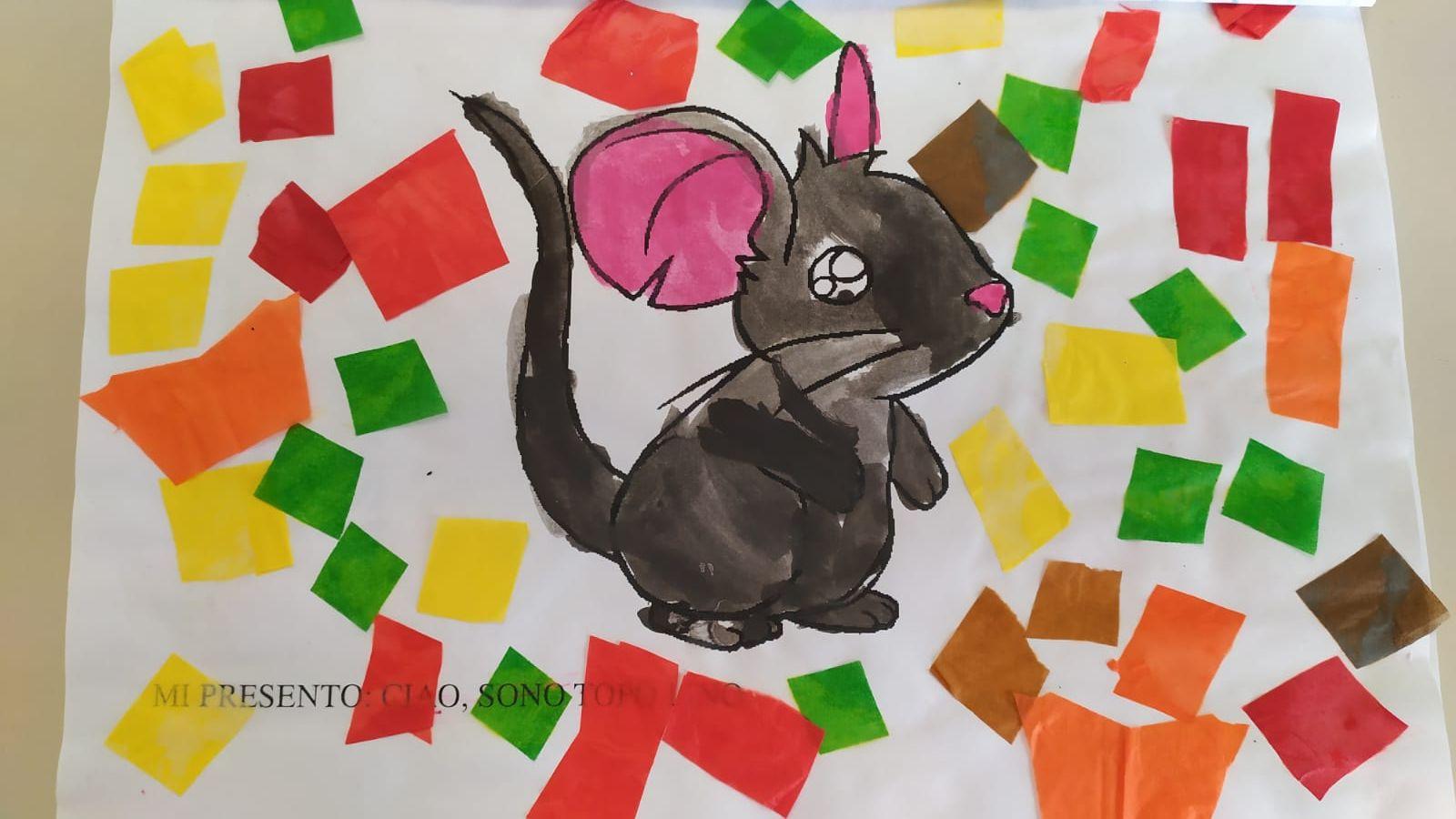 Per conoscerci meglio abbiamo realizzato la Carta d’identità …di Topo Lino e…
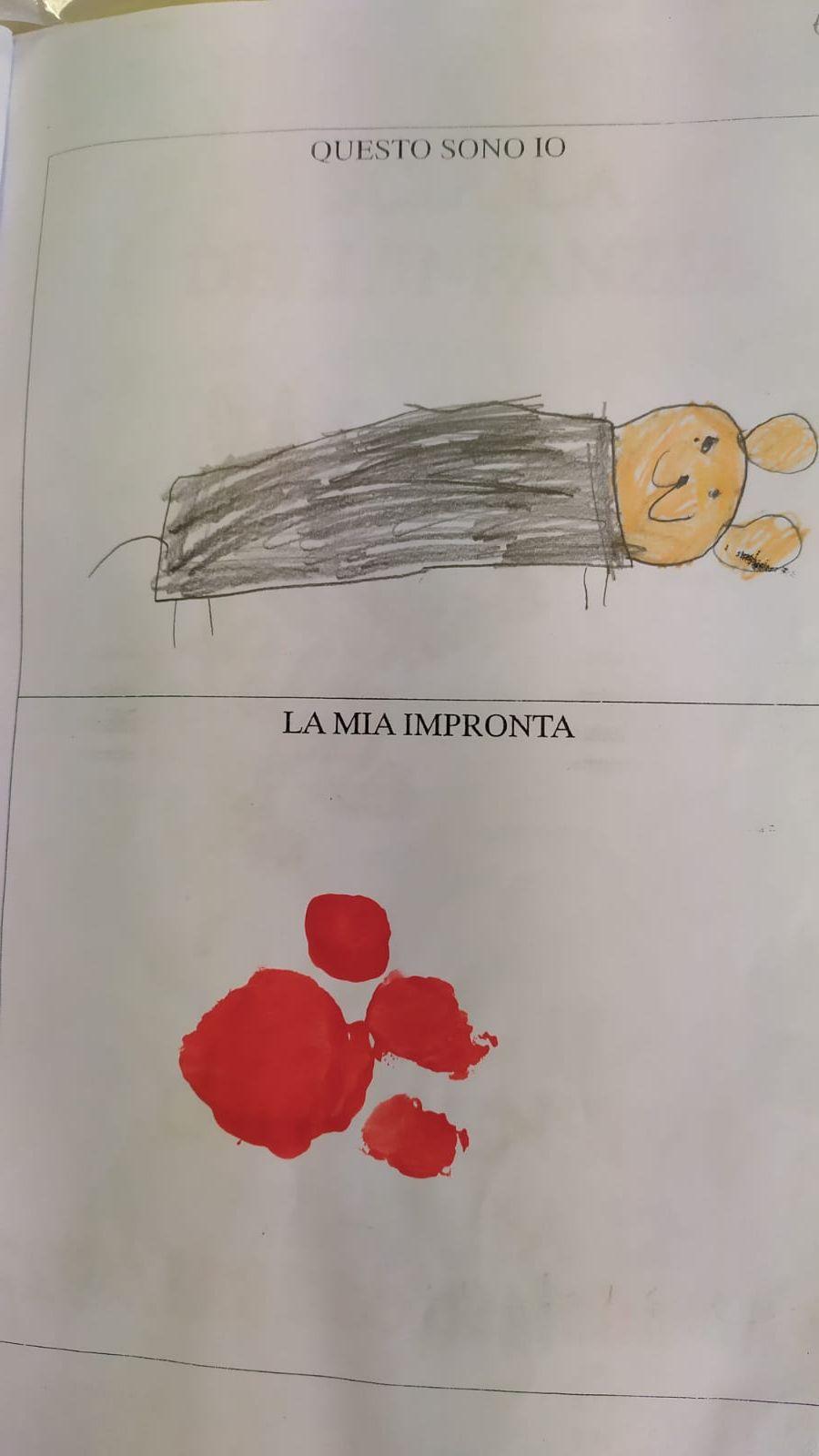 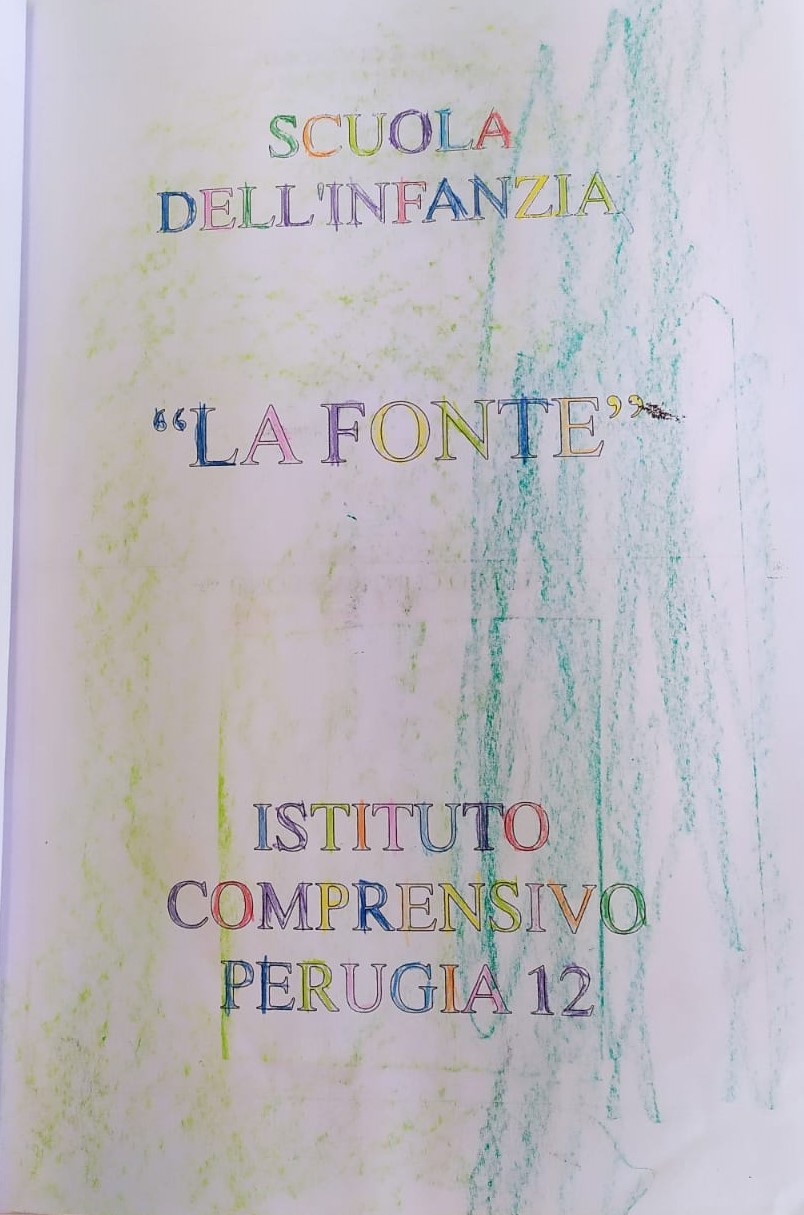 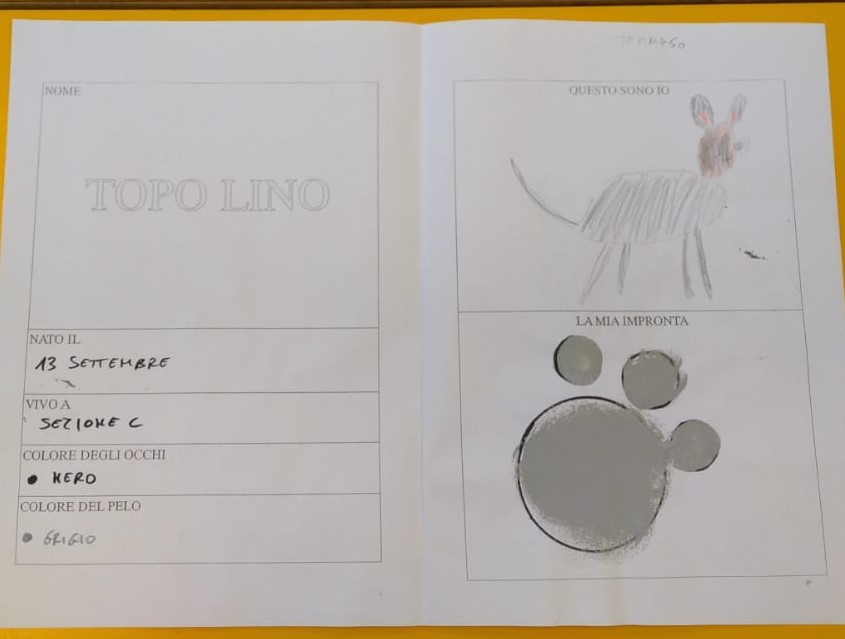 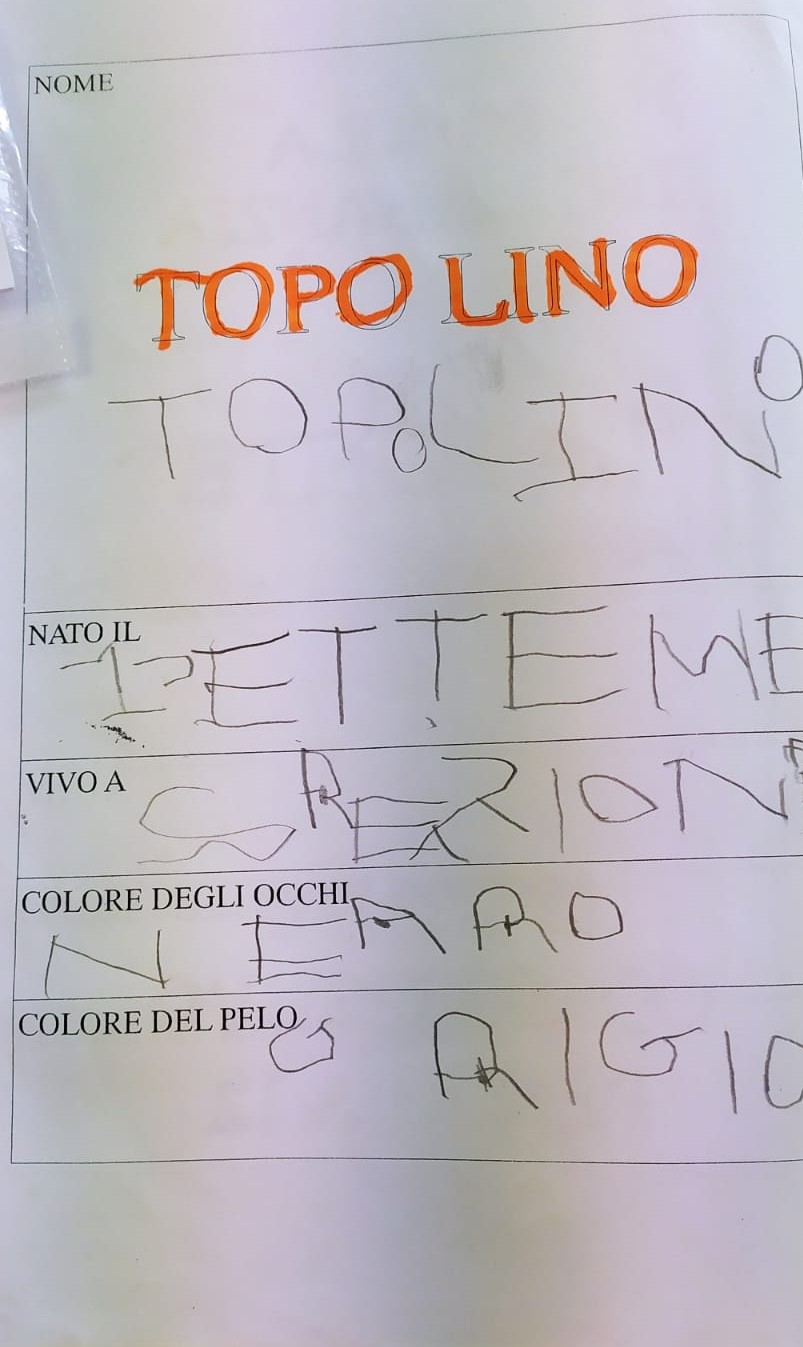 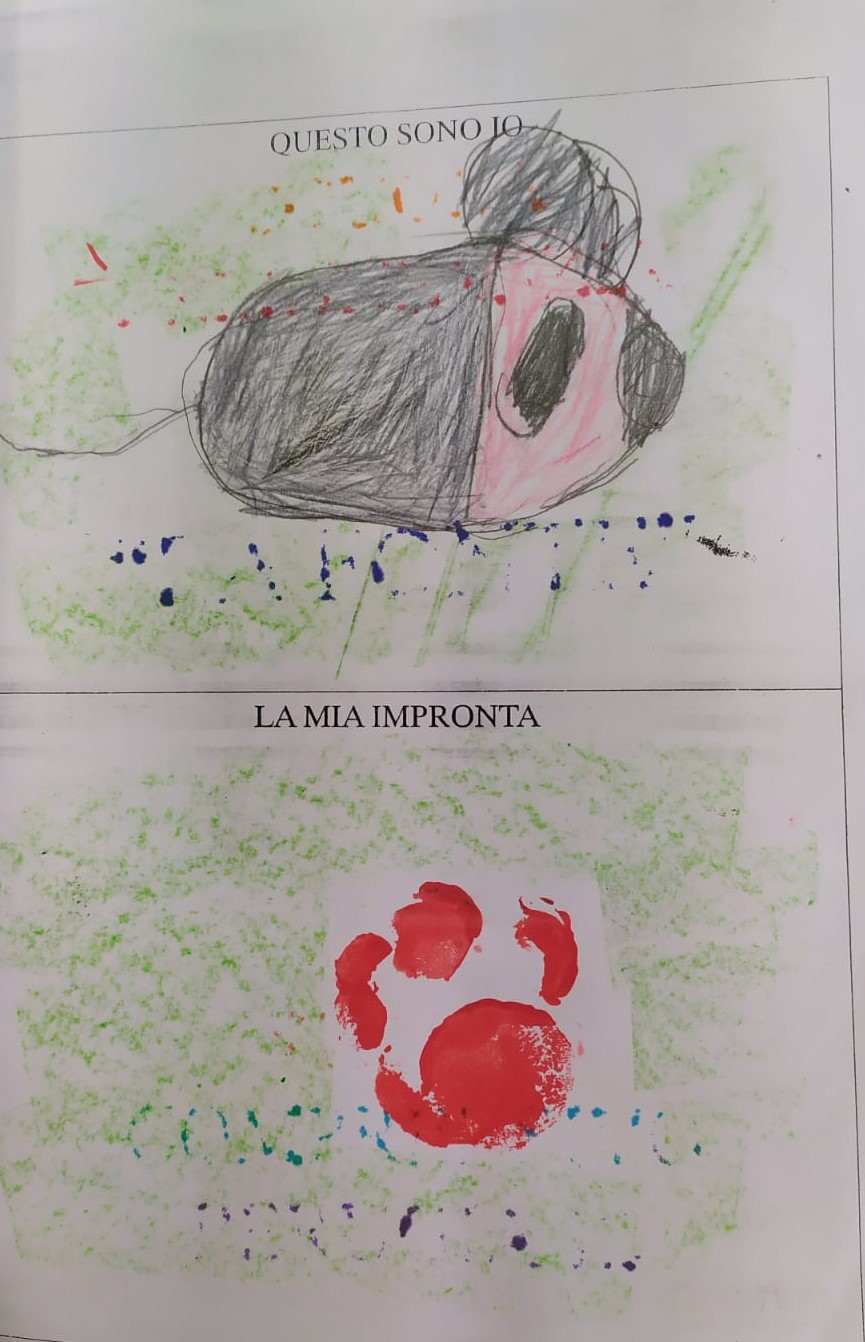 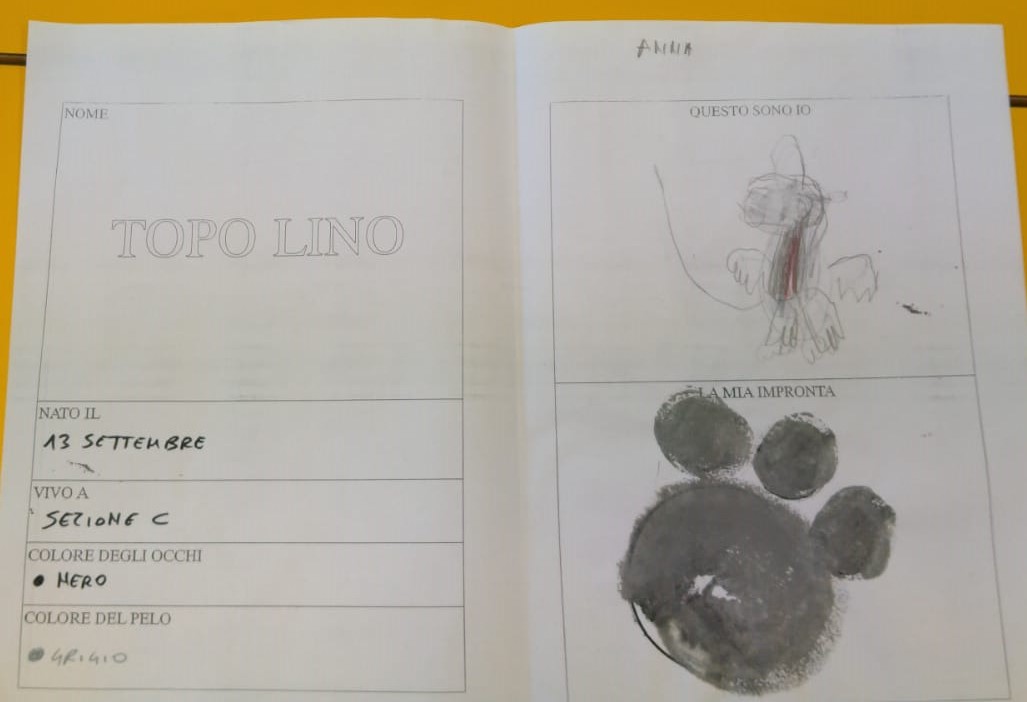 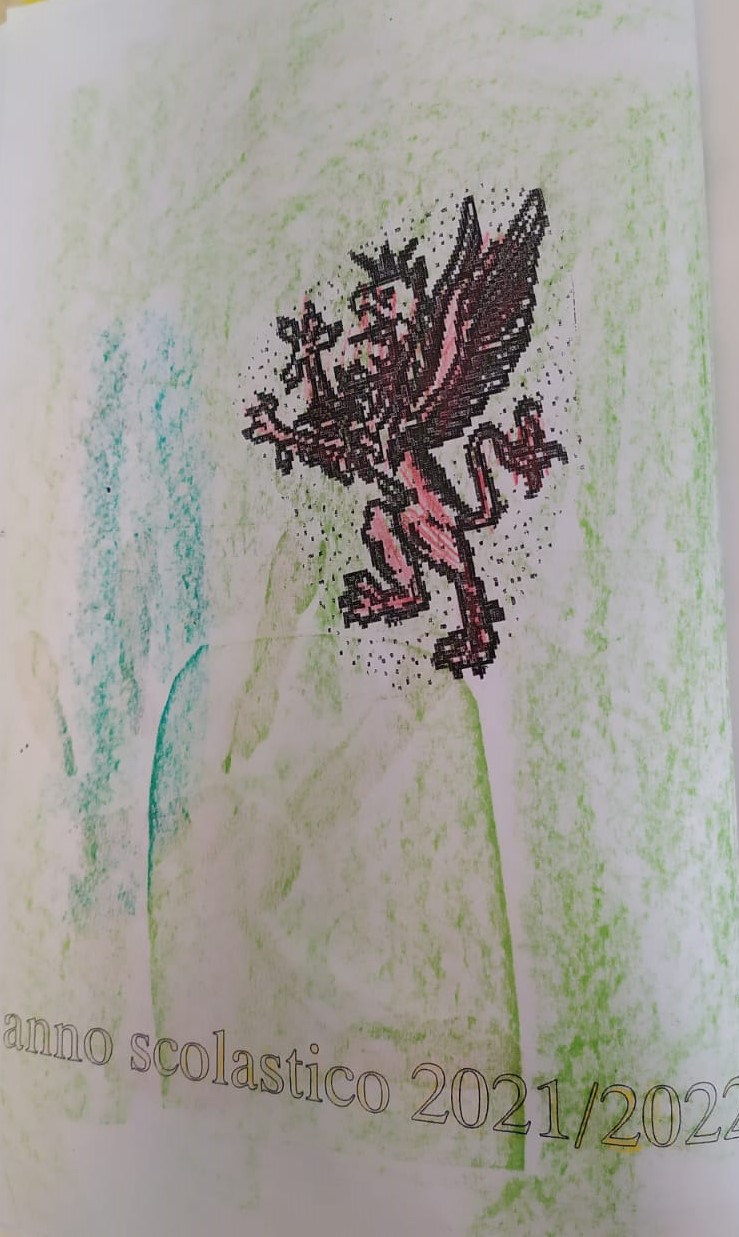 e anche la nostra!!!
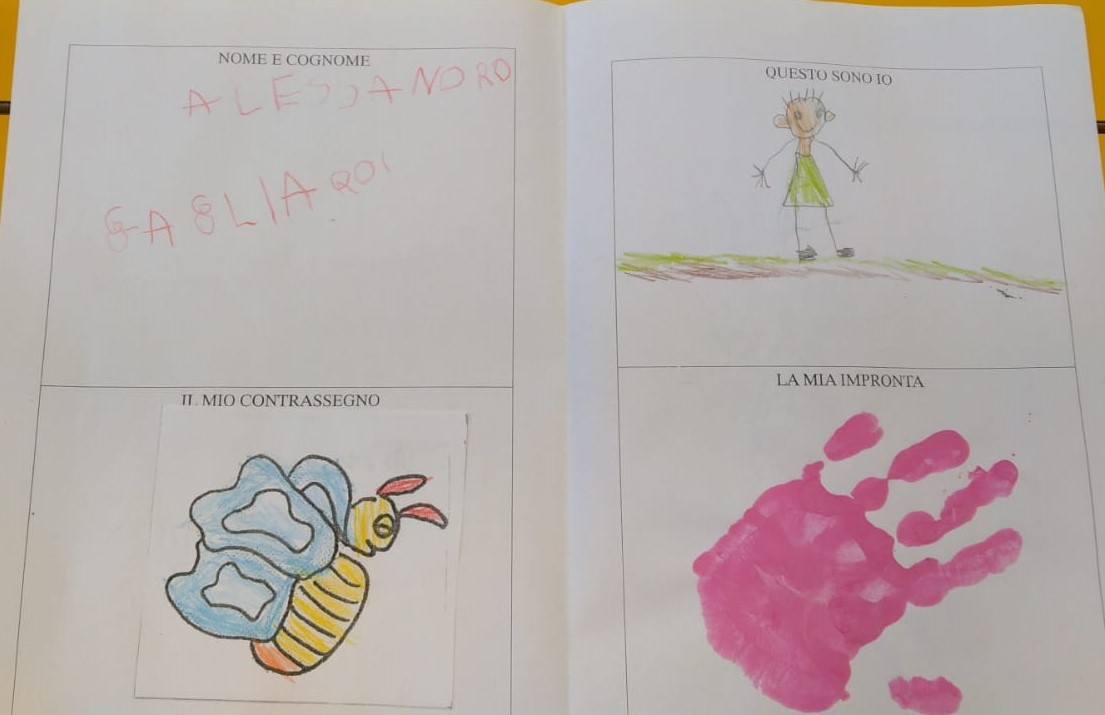 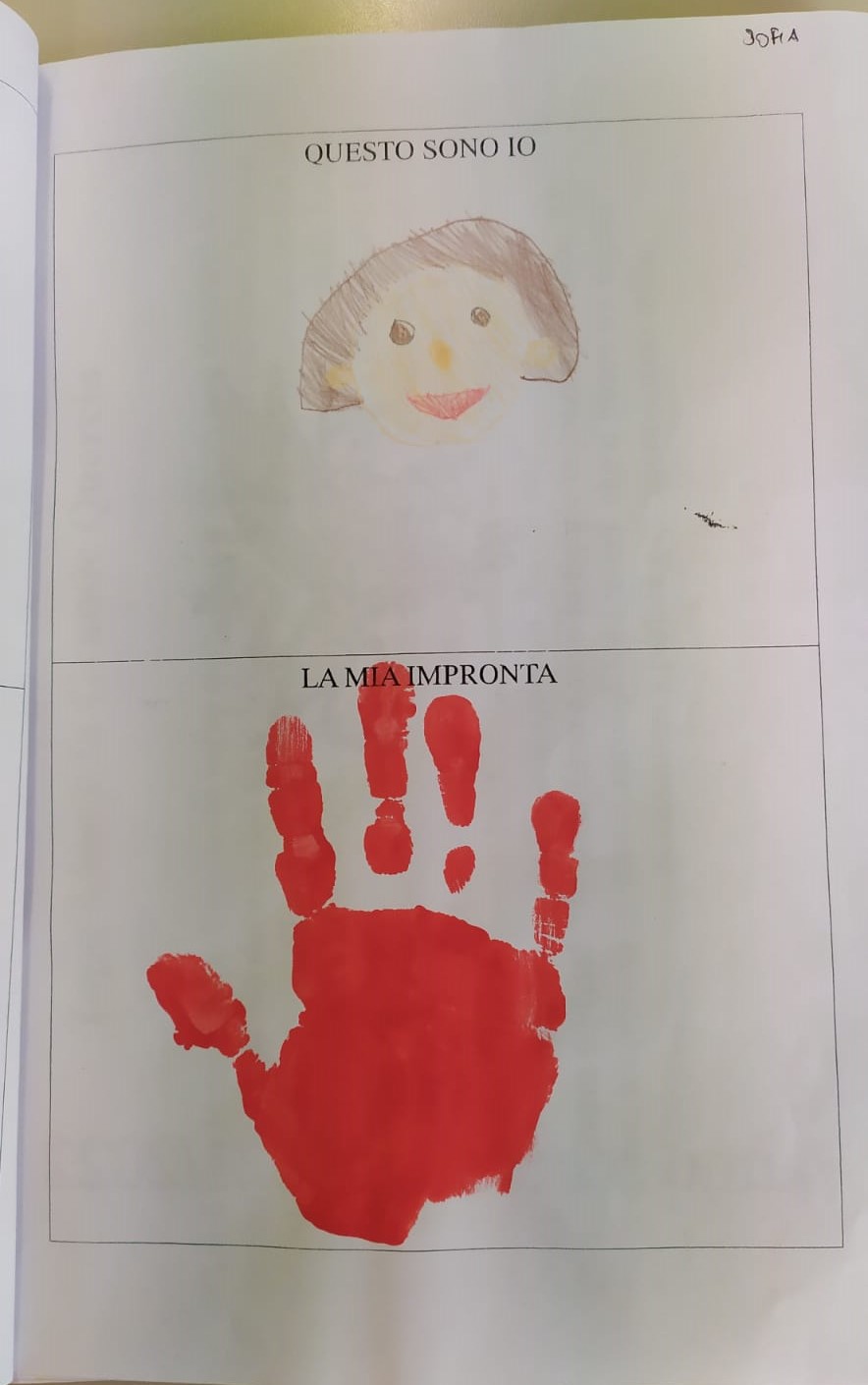 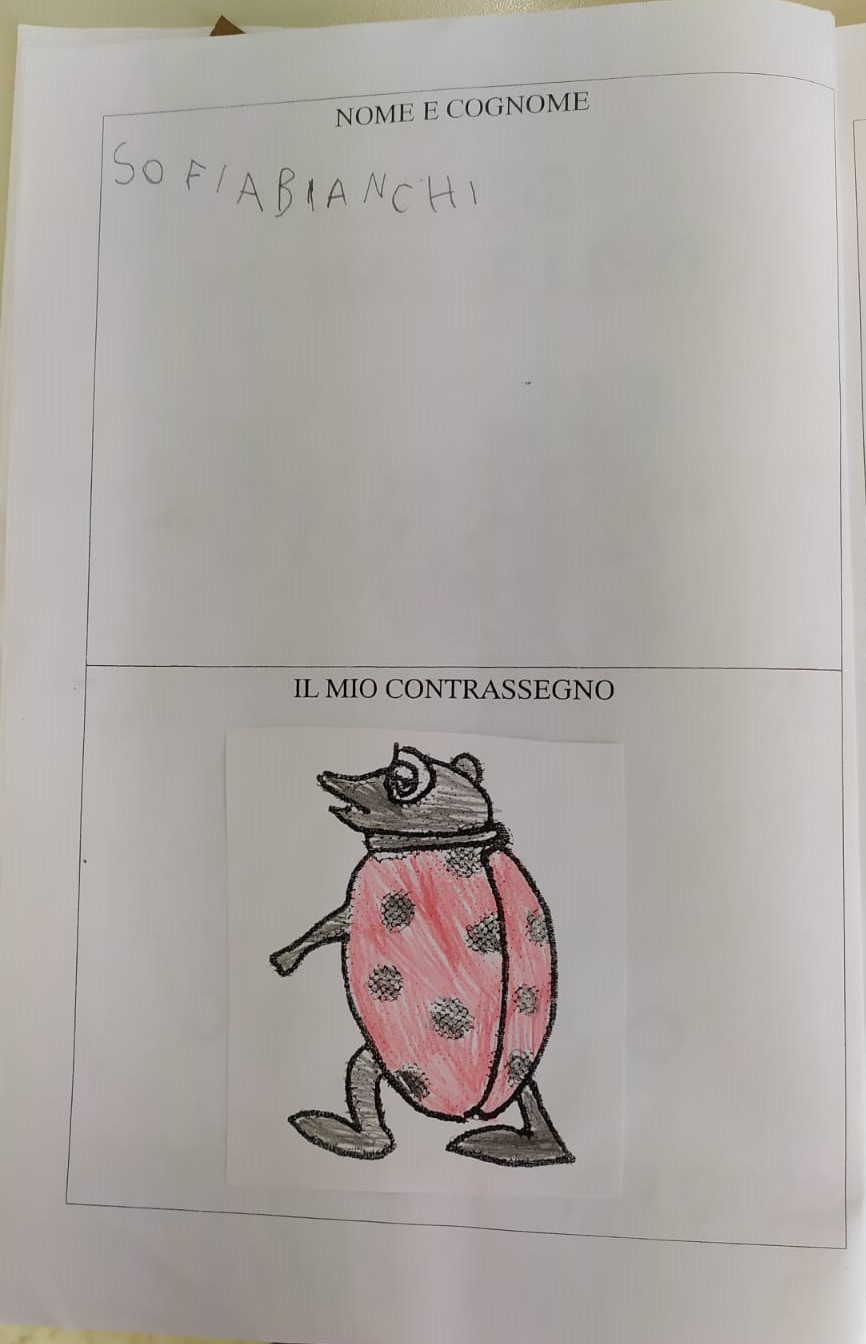 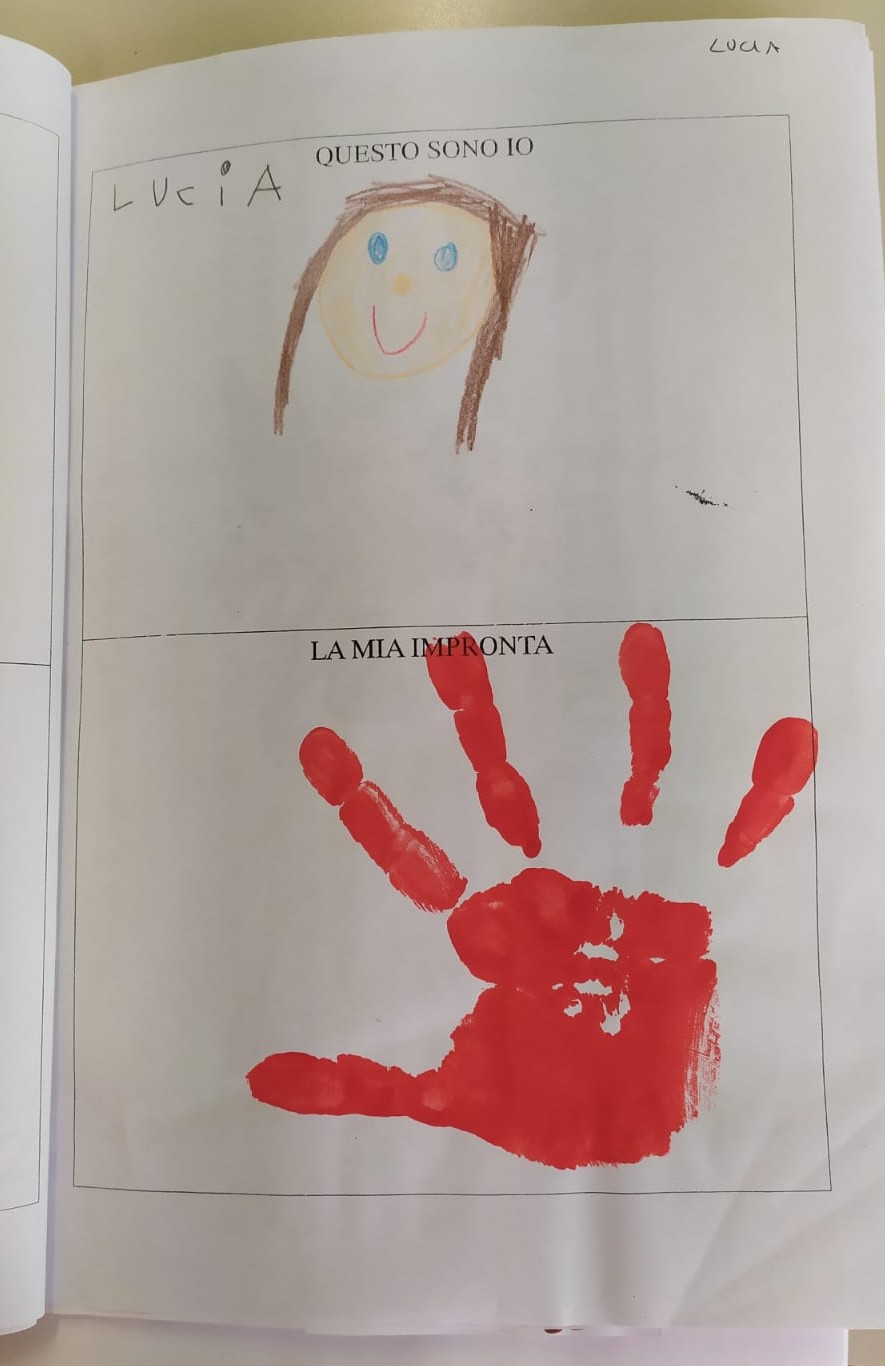 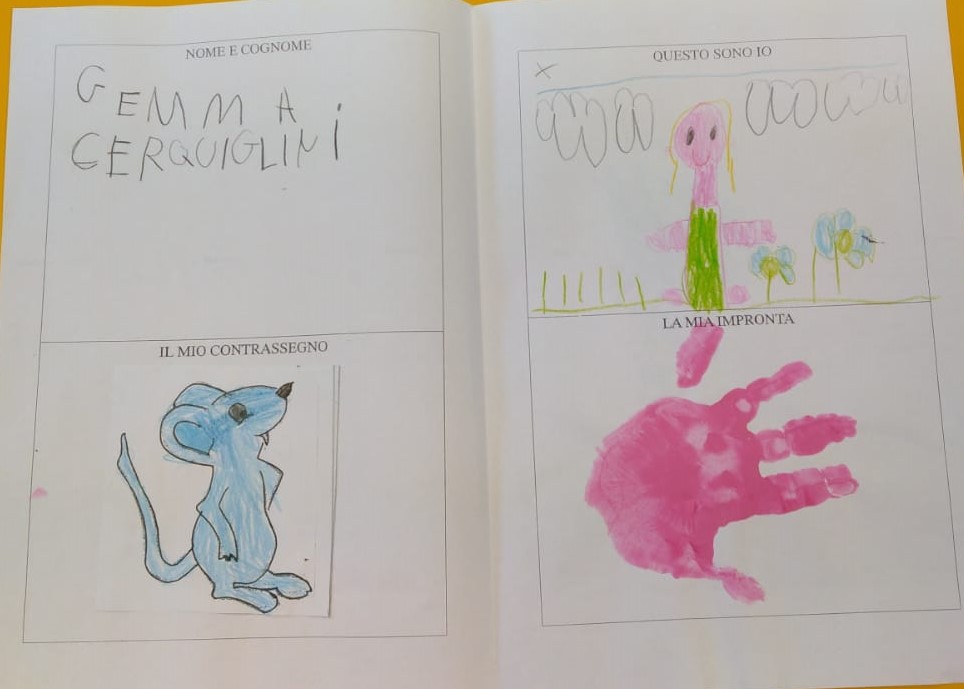 A Natale Topo Lino ci ha raccontato una  sua avventura, con con cui ci ha insegnato i valori dell’amicizia, della solidarietà e della condivisione. Noi abbiamo voluto imitarlo e….Per prima cosa abbiamo realizzato dei “biscotti”
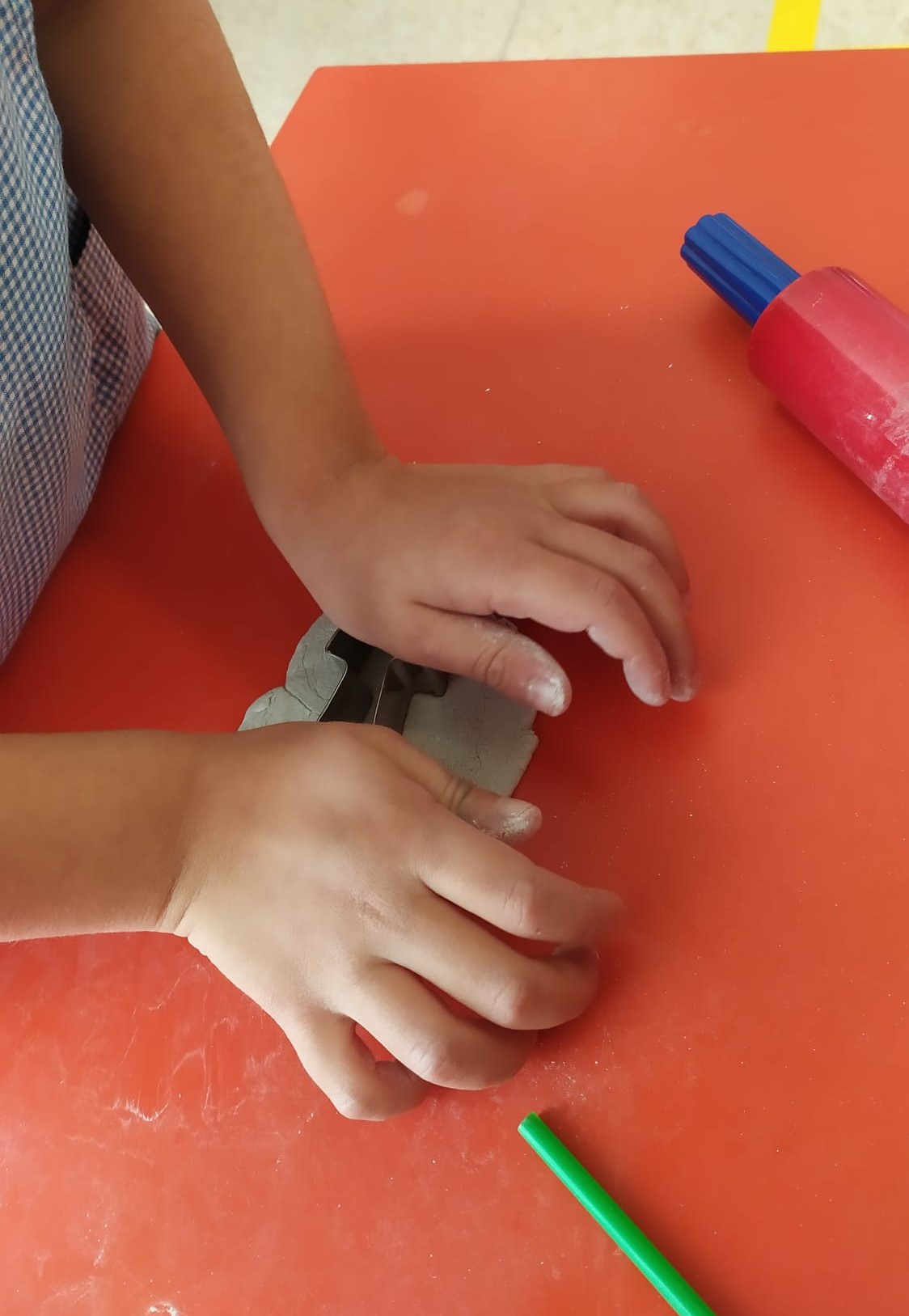 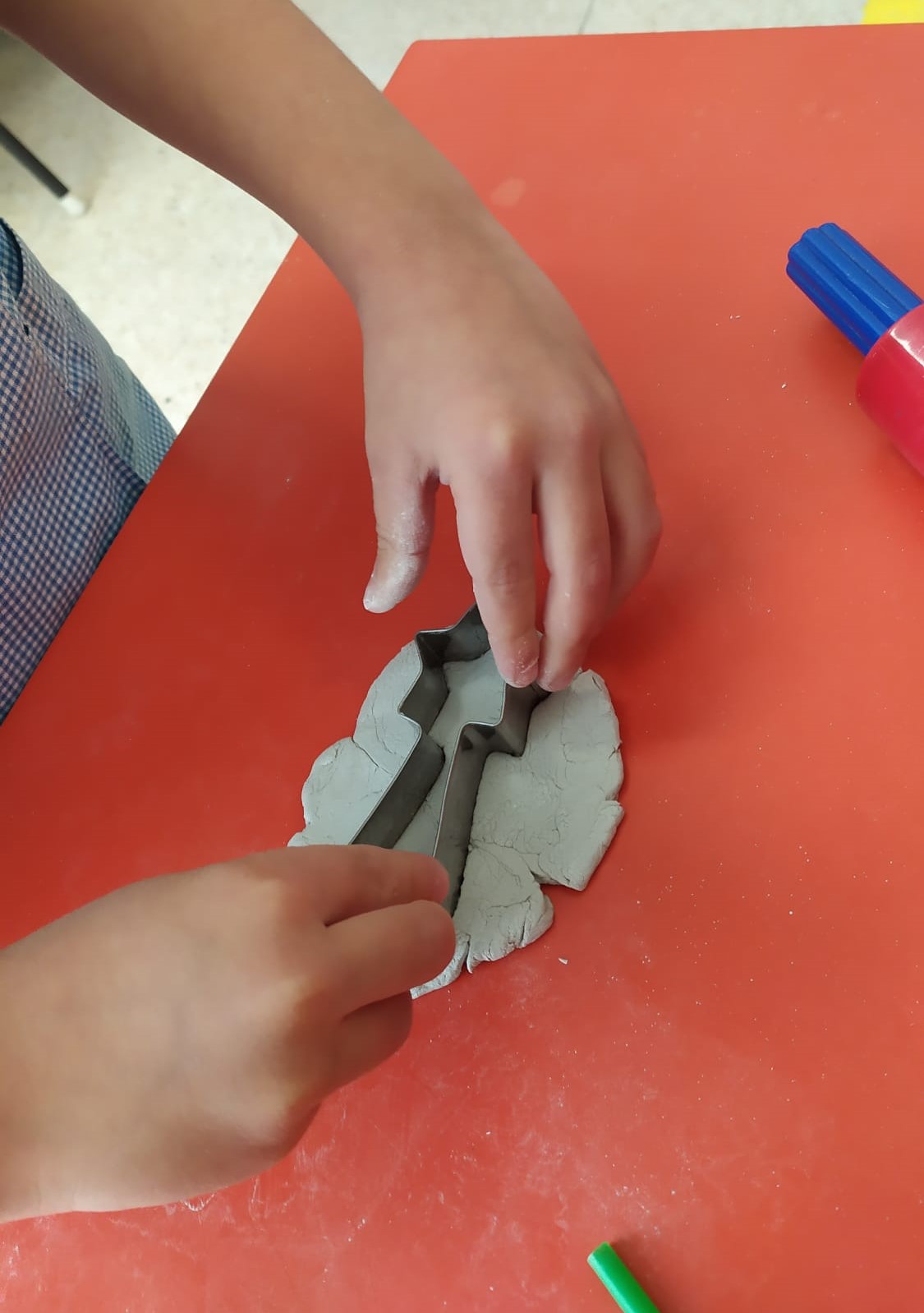 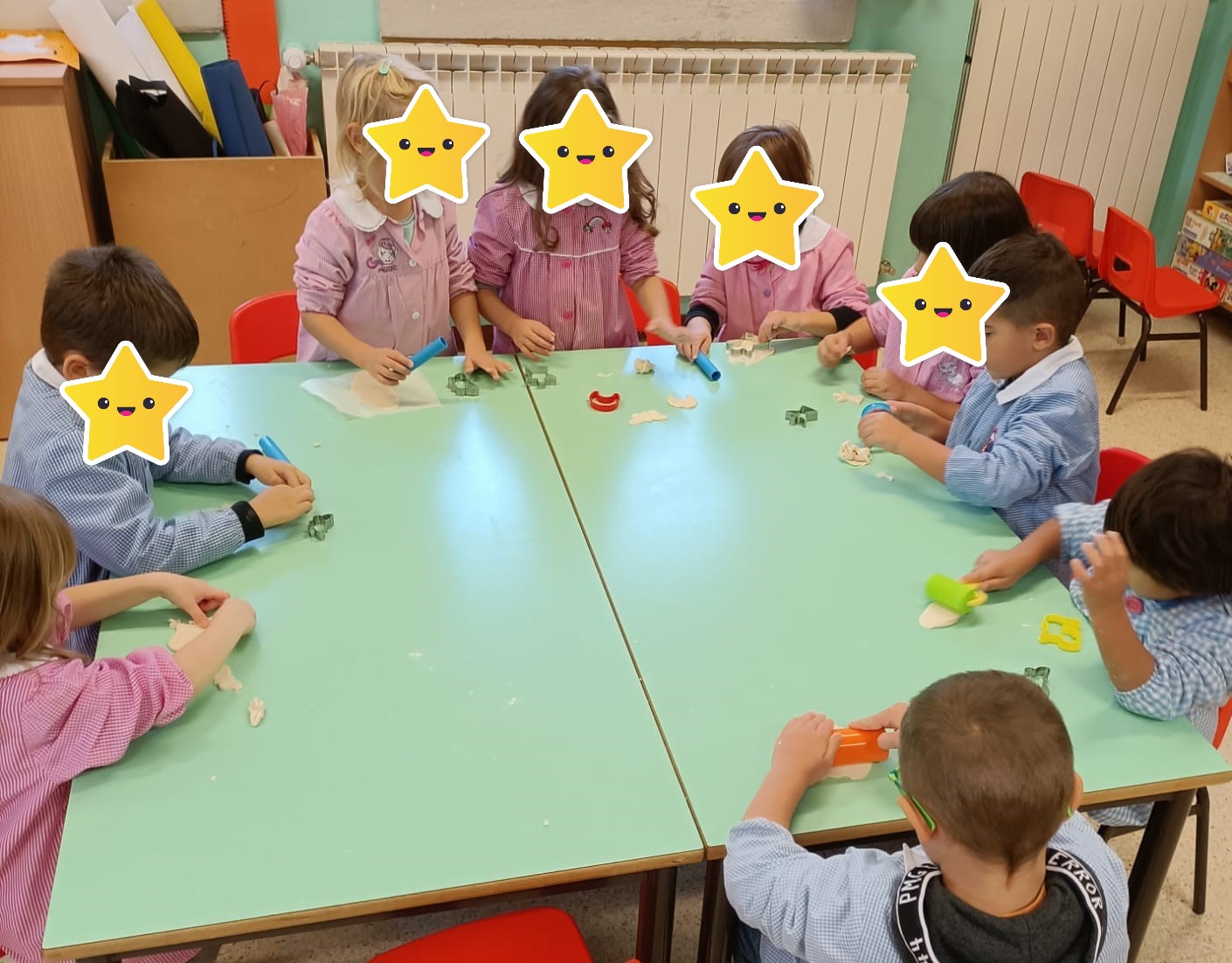 li abbiamo decorati divertendoci un mondo…
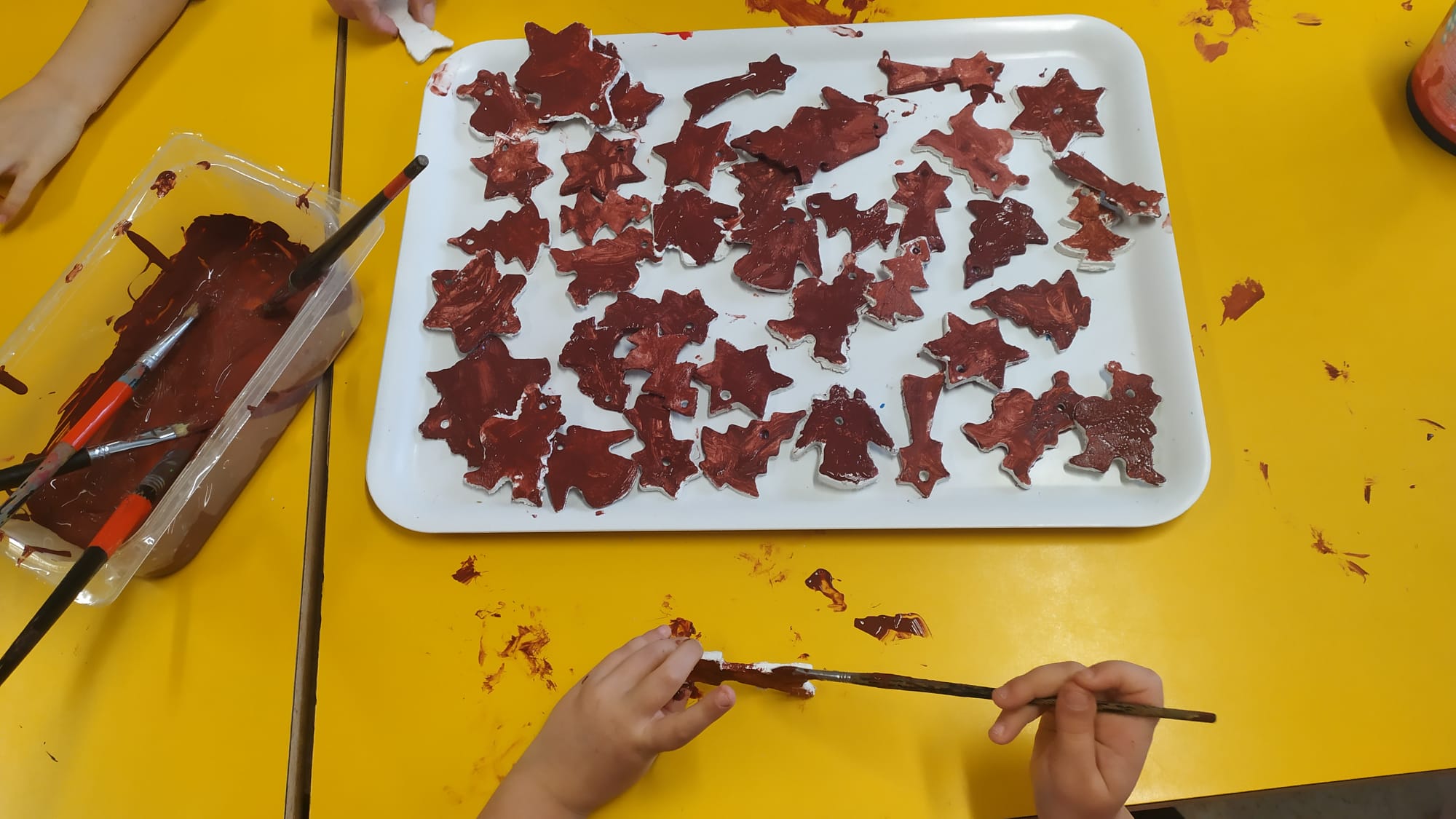 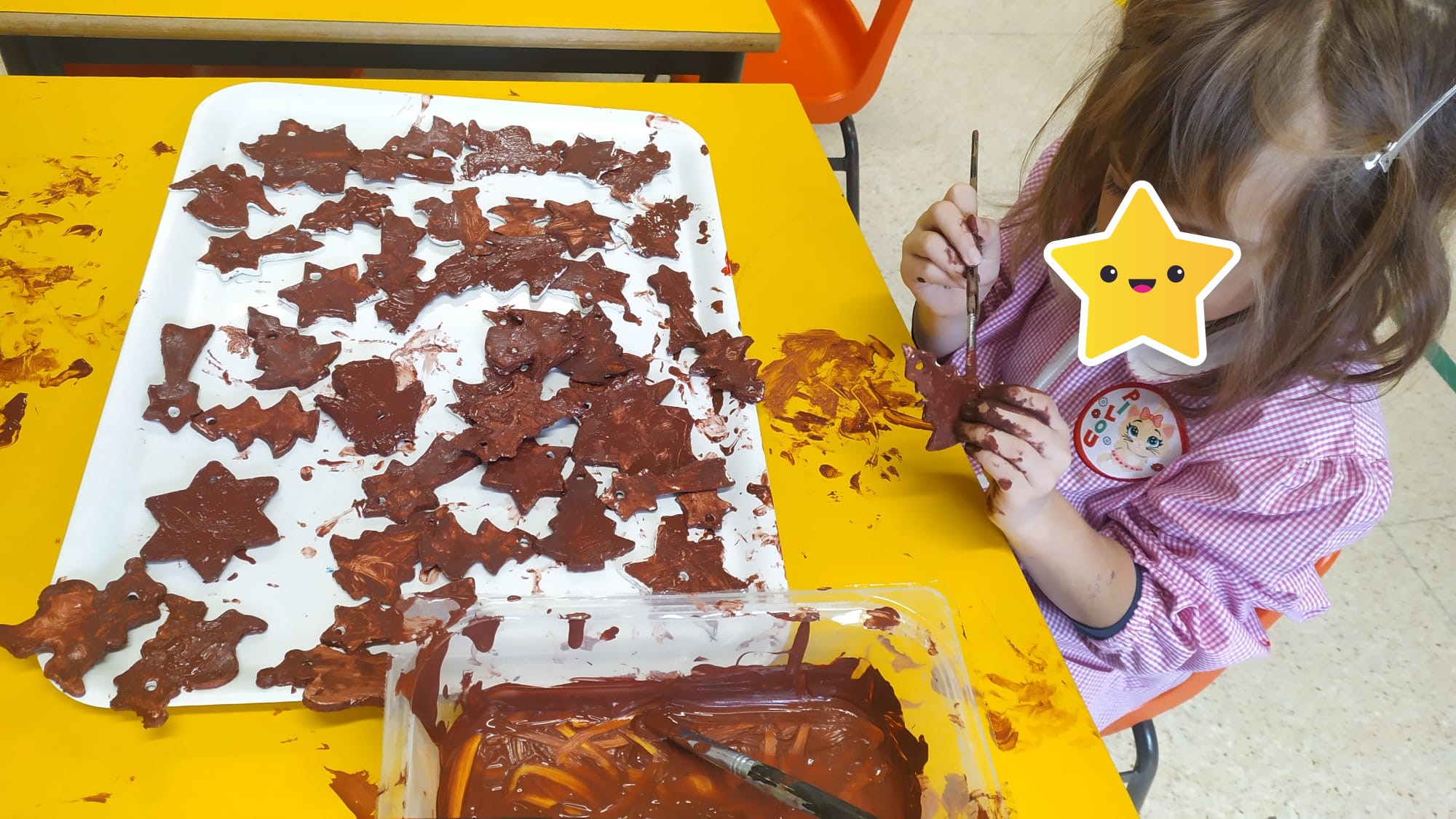 Abbiamo costruito i costumi….e siamo entrati nella                                                                                                                                                                       .                                      parte!
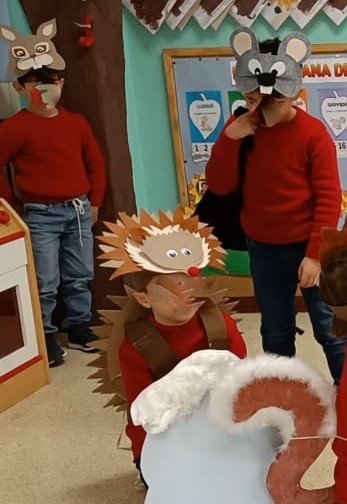 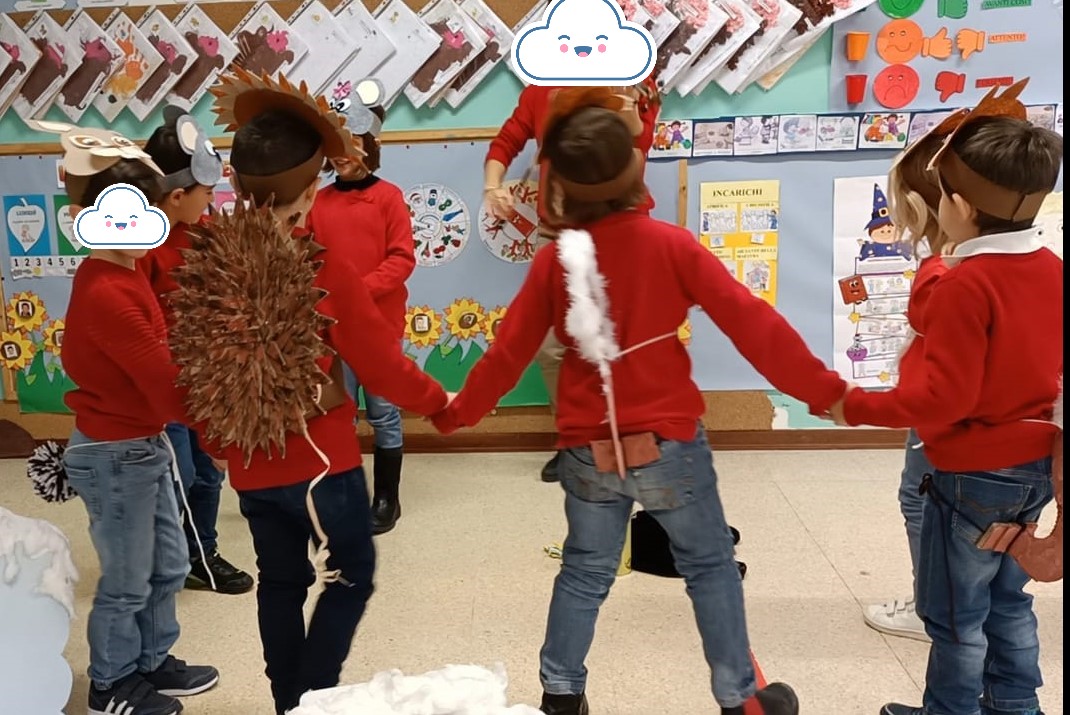 Abbiamo realizzato così una splendida recita con cui ci siamo fatti gli auguri di Natale.
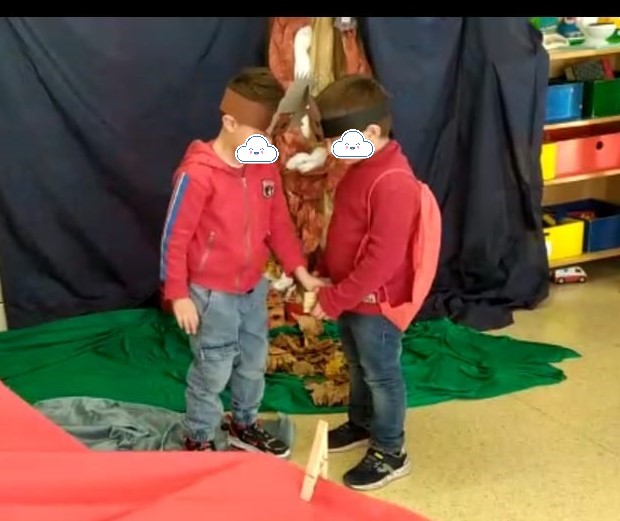 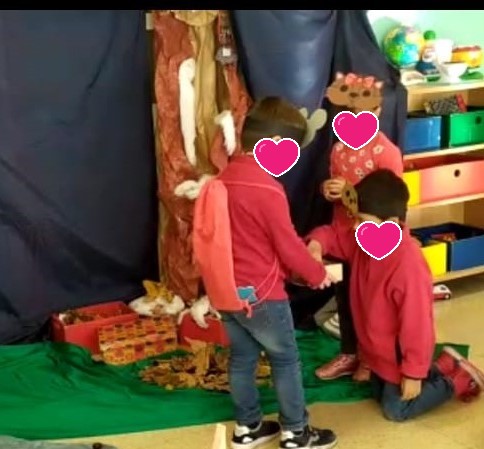 I protagonisti della rappresentazione, oltre agli animaletti del bosco, sono stati i valori della solidarietà, dell’amicizia, e del reciproco aiuto.Ci siamo divertiti tantissimo, ma soprattutto….
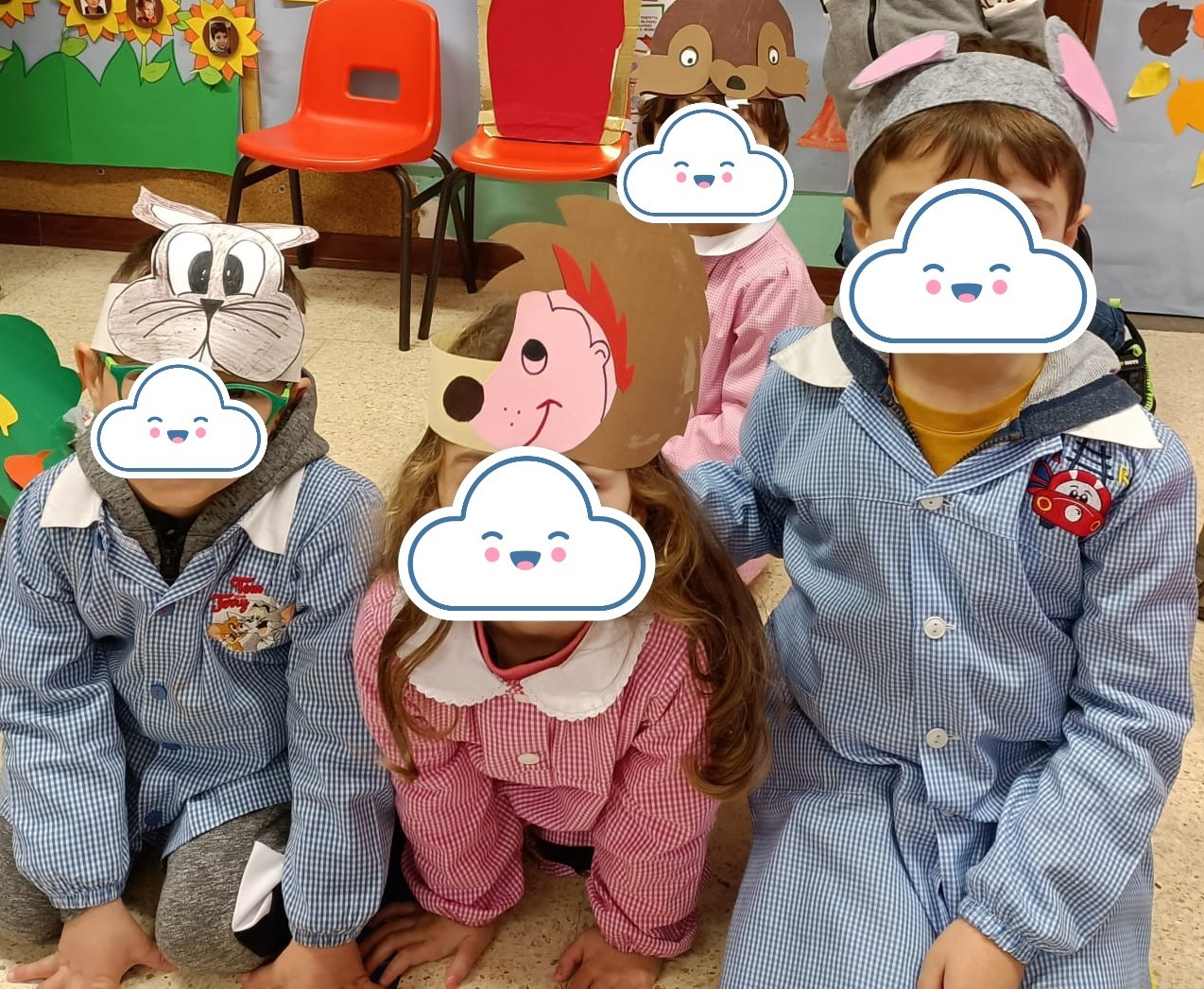 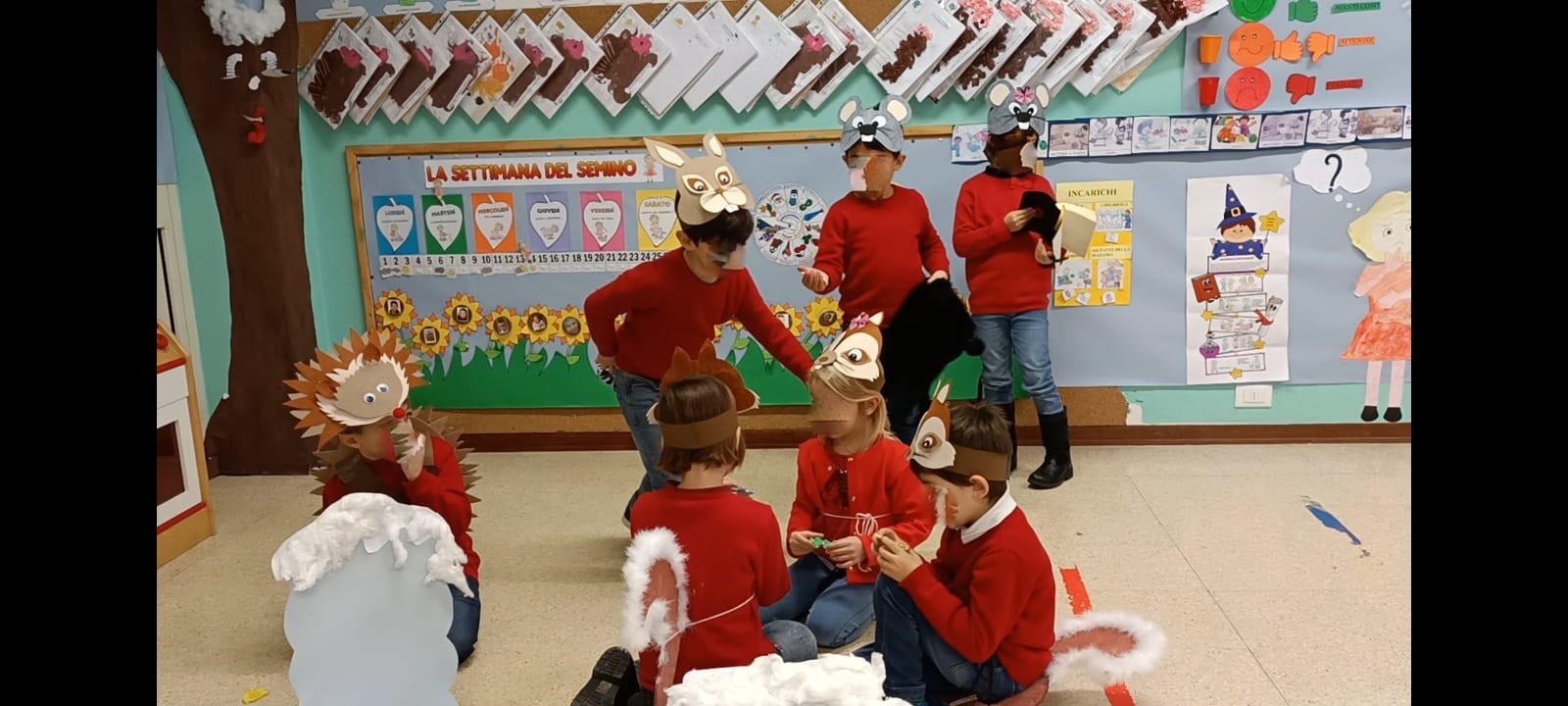 abbiamo imparato ad apprezzare ancora di più la bellezza dell’amicizia e della solidarietà!!!
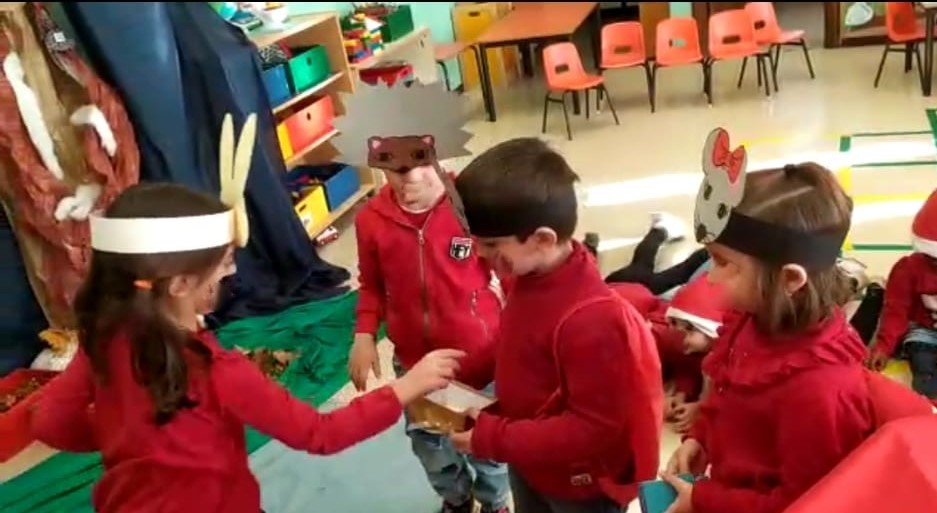 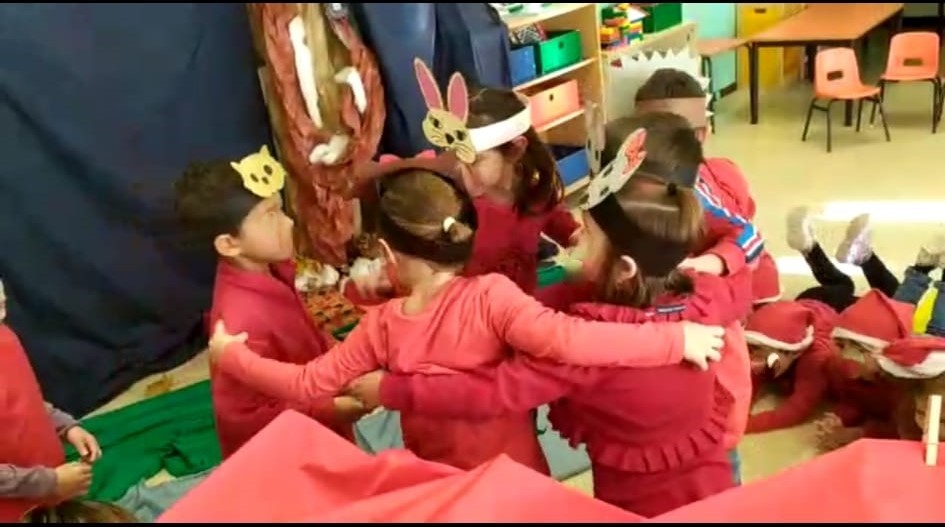 L’abbraccio finale è la verifica più esauriente di tutto il lavoro!!!